Chapter 4
The Processor
Introduction
§4.1 Introduction
CPU performance factors
Instruction count
Determined by ISA and compiler
CPI and Cycle time
Determined by CPU hardware
We will examine two MIPS implementations
A simplified version
A more realistic pipelined version
Simple subset, shows most aspects
Memory reference: lw, sw
Arithmetic/logical: add, sub, and, or, slt
Control transfer: beq, j
Chapter 4 — The Processor — 2
Instruction Execution
PC  instruction memory, fetch instruction
Register numbers  register file, read registers
Depending on instruction class
Use ALU to calculate
Arithmetic result
Memory address for load/store
Branch target address
Access data memory for load/store
PC  target address or PC + 4
Chapter 4 — The Processor — 3
CPU Overview
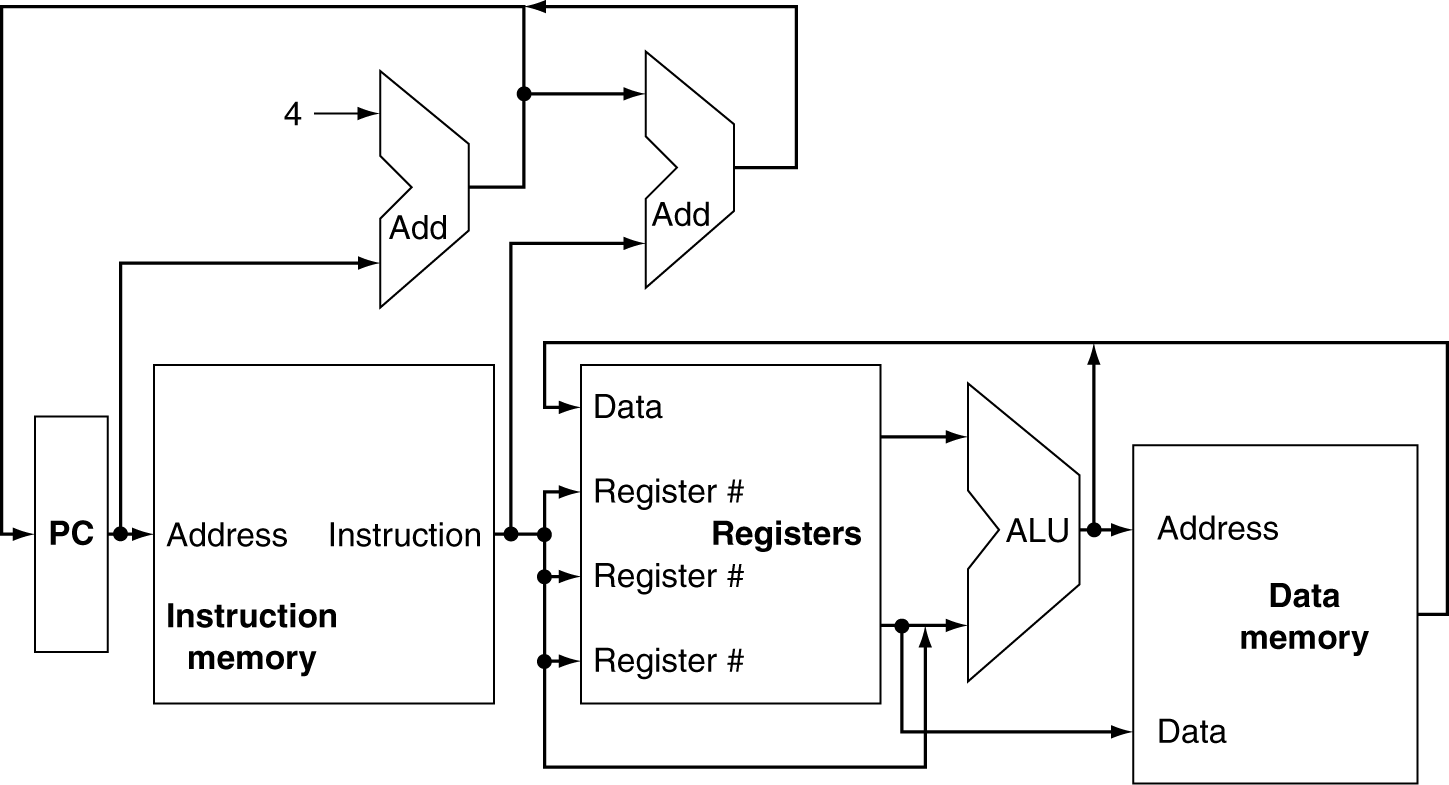 Chapter 4 — The Processor — 4
Multiplexers
Can’t just join wires together
Use multiplexers
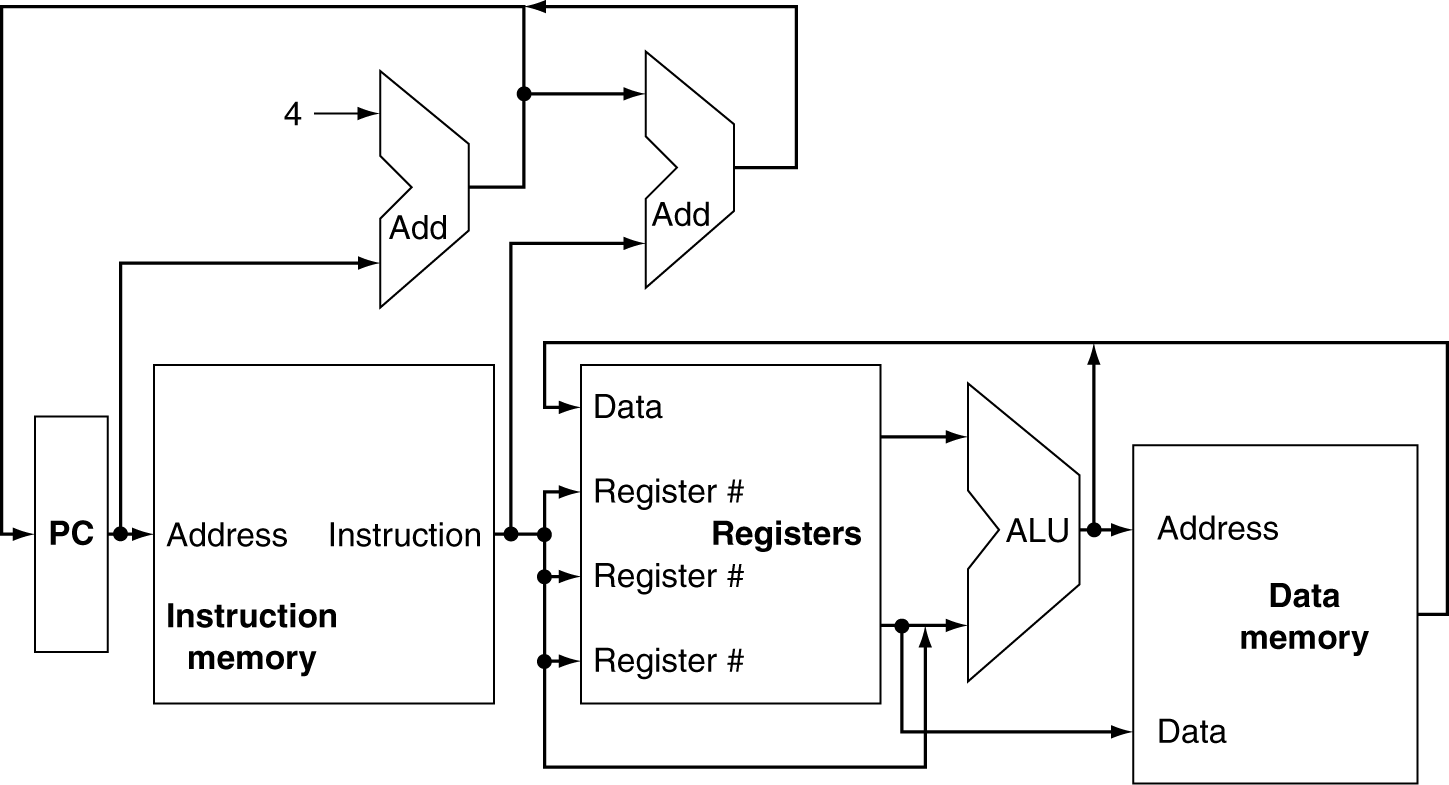 Chapter 4 — The Processor — 5
Control
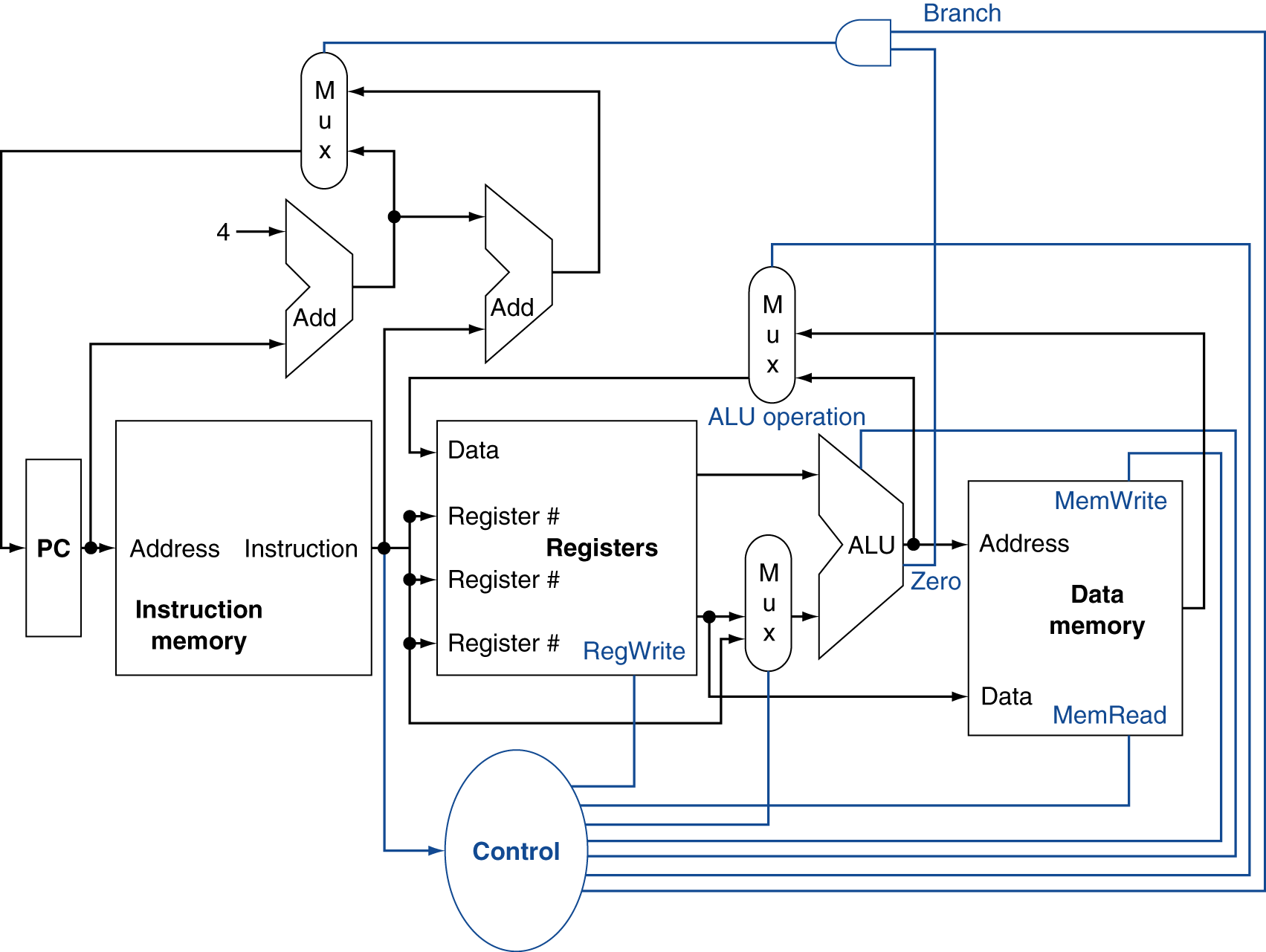 Chapter 4 — The Processor — 6
Logic Design Basics
Information encoded in binary
Low voltage = 0, High voltage = 1
One wire per bit
Multi-bit data encoded on multi-wire buses
Combinational element
Operate on data
Output is a function of input
State (sequential) elements
Store information
§4.2 Logic Design Conventions
Chapter 4 — The Processor — 7
A
Y
B
A
A
Mux
I0
Y
+
Y
Y
I1
ALU
B
B
S
F
Combinational Elements
AND-gate
Y = A & B
Adder
Y = A + B
Arithmetic/Logic Unit
Y = F(A, B)
Multiplexer
Y = S ? I1 : I0
Chapter 4 — The Processor — 8
D
Q
Clk
Clk
D
Q
Sequential Elements
Register: stores data in a circuit
Uses a clock signal to determine when to update the stored value
Edge-triggered: update when Clk changes from 0 to 1
Chapter 4 — The Processor — 9
Clk
D
Q
Write
Write
D
Clk
Q
Sequential Elements
Register with write control
Only updates on clock edge when write control input is 1
Used when stored value is required later
Chapter 4 — The Processor — 10
Clocking Methodology
Combinational logic transforms data during clock cycles
Between clock edges
Input from state elements, output to state element
Longest delay determines clock period
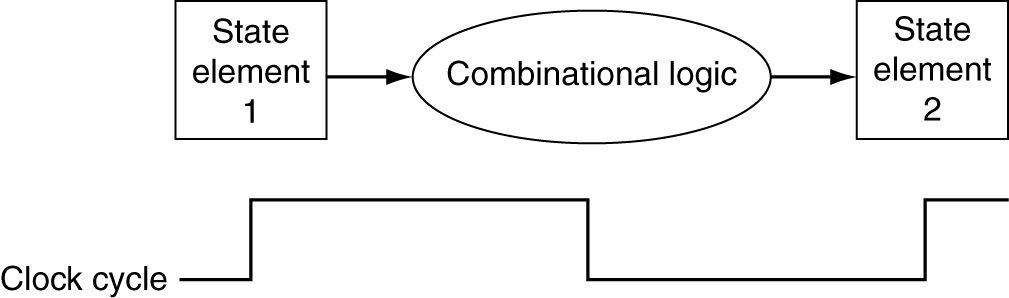 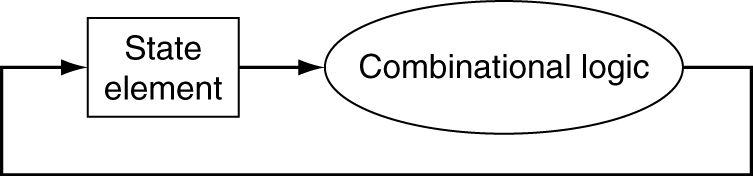 Chapter 4 — The Processor — 11
Building a Datapath
Datapath
Elements that process data and addressesin the CPU
Registers, ALUs, mux’s, memories, …
We will build a MIPS datapath incrementally
Refining the overview design
§4.3 Building a Datapath
Chapter 4 — The Processor — 12
Instruction Fetch
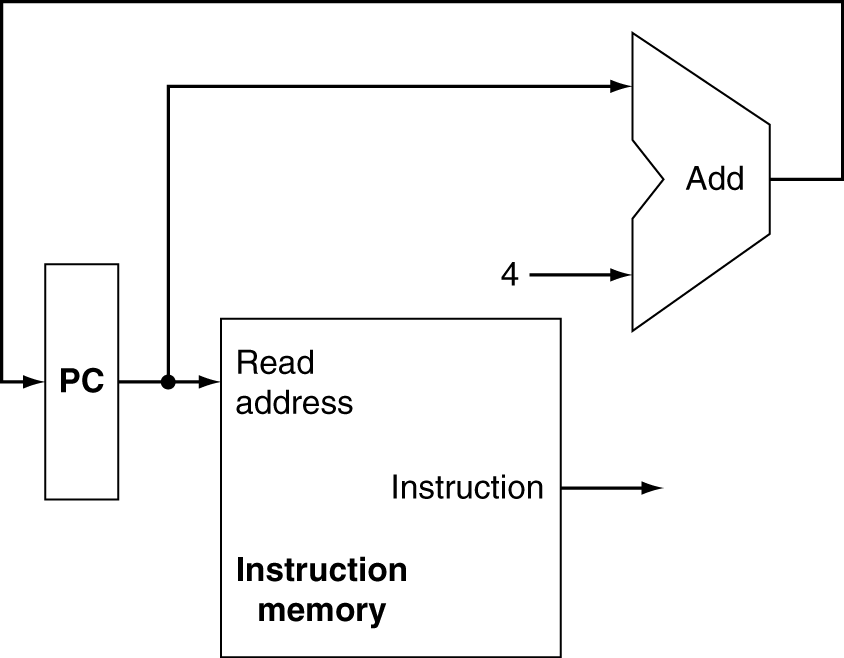 Increment by 4 for next instruction
32-bit register
Chapter 4 — The Processor — 13
R-Format Instructions
Read two register operands
Perform arithmetic/logical operation
Write register result
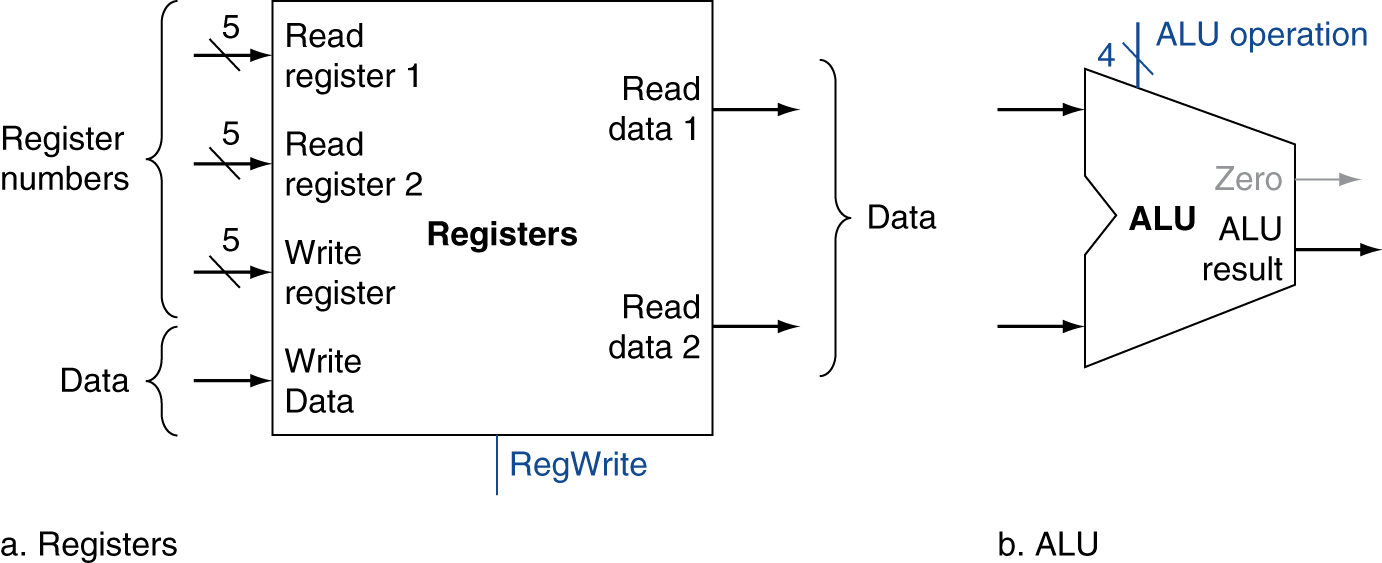 Chapter 4 — The Processor — 14
Load/Store Instructions
Read register operands
Calculate address using 16-bit offset
Use ALU, but sign-extend offset
Load: Read memory and update register
Store: Write register value to memory
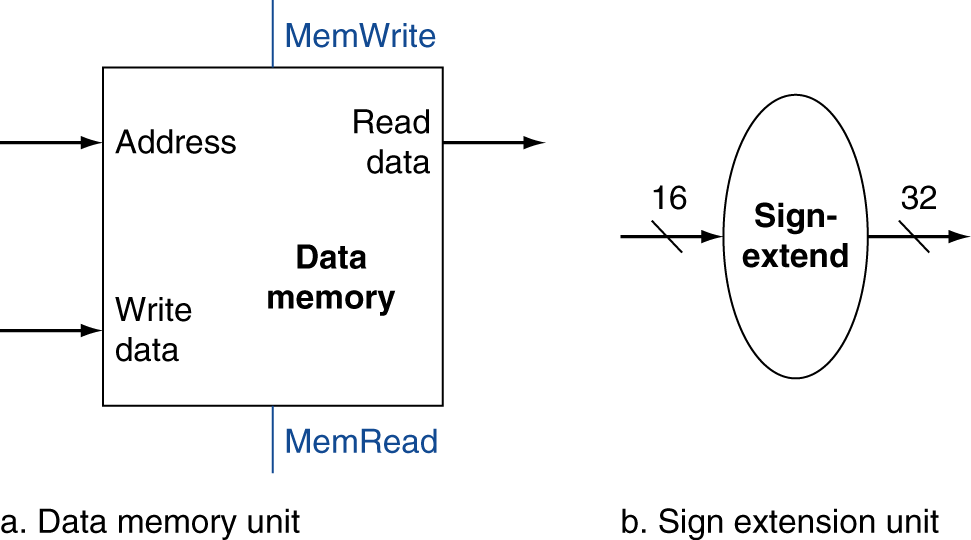 Chapter 4 — The Processor — 15
Branch Instructions
Read register operands
Compare operands
Use ALU, subtract and check Zero output
Calculate target address
Sign-extend displacement
Shift left 2 places (word displacement)
Add to PC + 4
Already calculated by instruction fetch
Chapter 4 — The Processor — 16
Branch Instructions
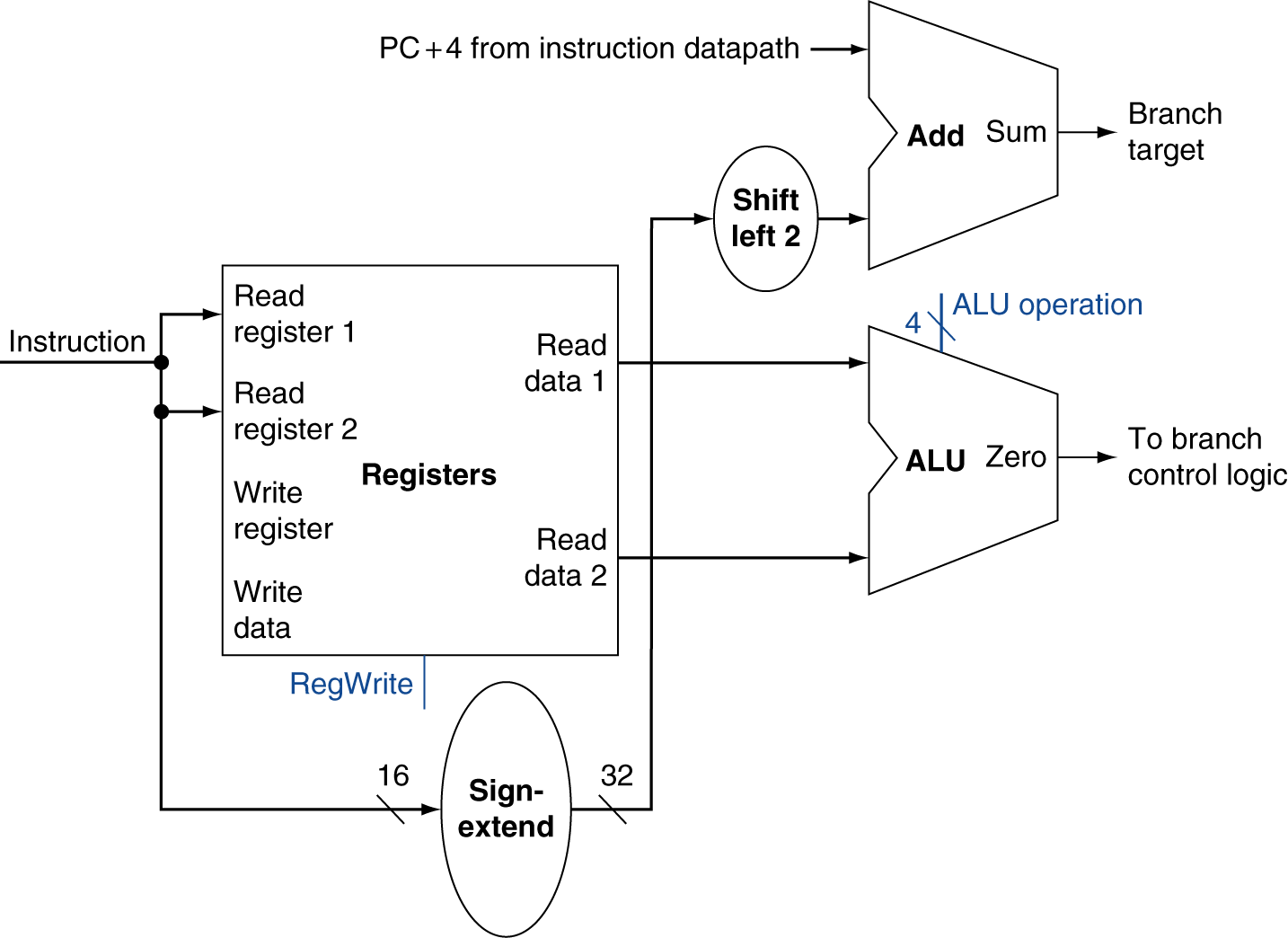 Justre-routes wires
Sign-bit wire replicated
Chapter 4 — The Processor — 17
Composing the Elements
First-cut data path does an instruction in one clock cycle
Each datapath element can only do one function at a time
Hence, we need separate instruction and data memories
Use multiplexers where alternate data sources are used for different instructions
Chapter 4 — The Processor — 18
R-Type/Load/Store Datapath
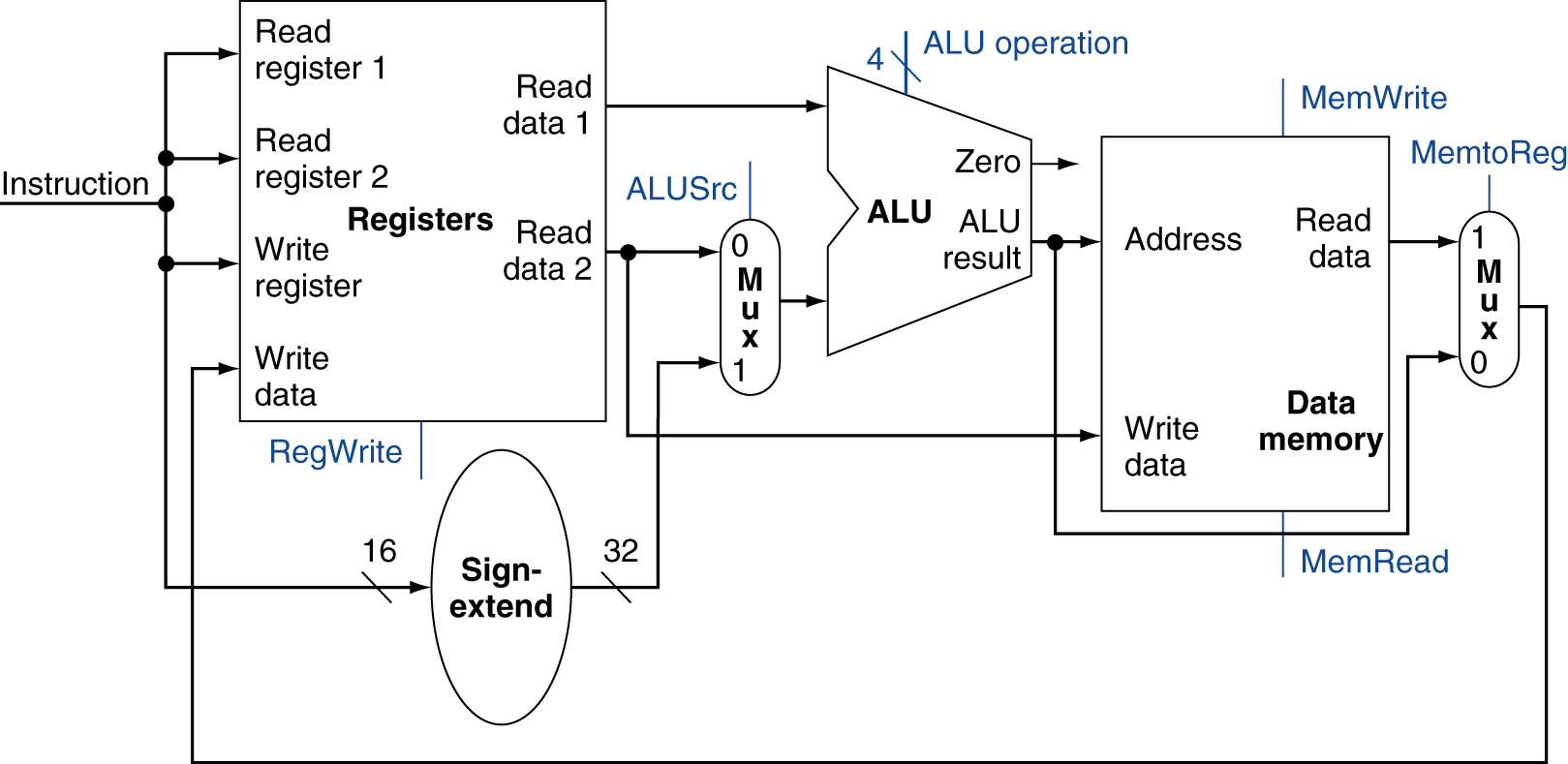 Chapter 4 — The Processor — 19
Full Datapath
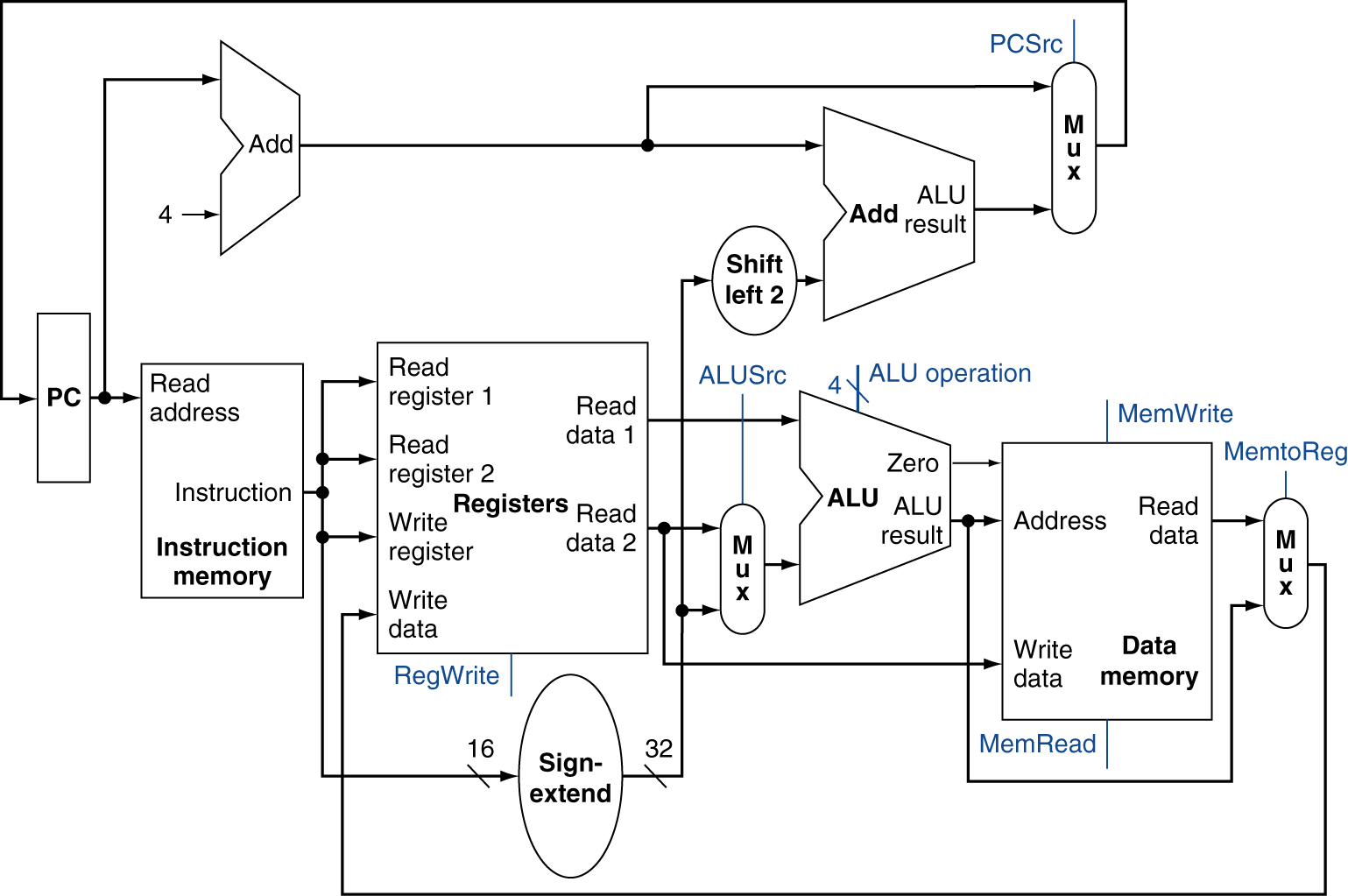 Chapter 4 — The Processor — 20
ALU Control
ALU used for
Load/Store: F = add
Branch: F = subtract
R-type: F depends on funct field
§4.4 A Simple Implementation Scheme
Chapter 4 — The Processor — 21
ALU Control
Assume 2-bit ALUOp derived from opcode
Combinational logic derives ALU control
Chapter 4 — The Processor — 22
0
35 or 43
4
rs
rs
rs
rt
rt
rt
rd
address
address
shamt
funct
31:26
31:26
31:26
25:21
25:21
25:21
20:16
20:16
20:16
15:11
10:6
15:0
15:0
5:0
The Main Control Unit
Control signals derived from instruction
R-type
Load/Store
Branch
opcode
always read
read, except for load
write for R-type and load
sign-extend and add
Chapter 4 — The Processor — 23
Datapath With Control
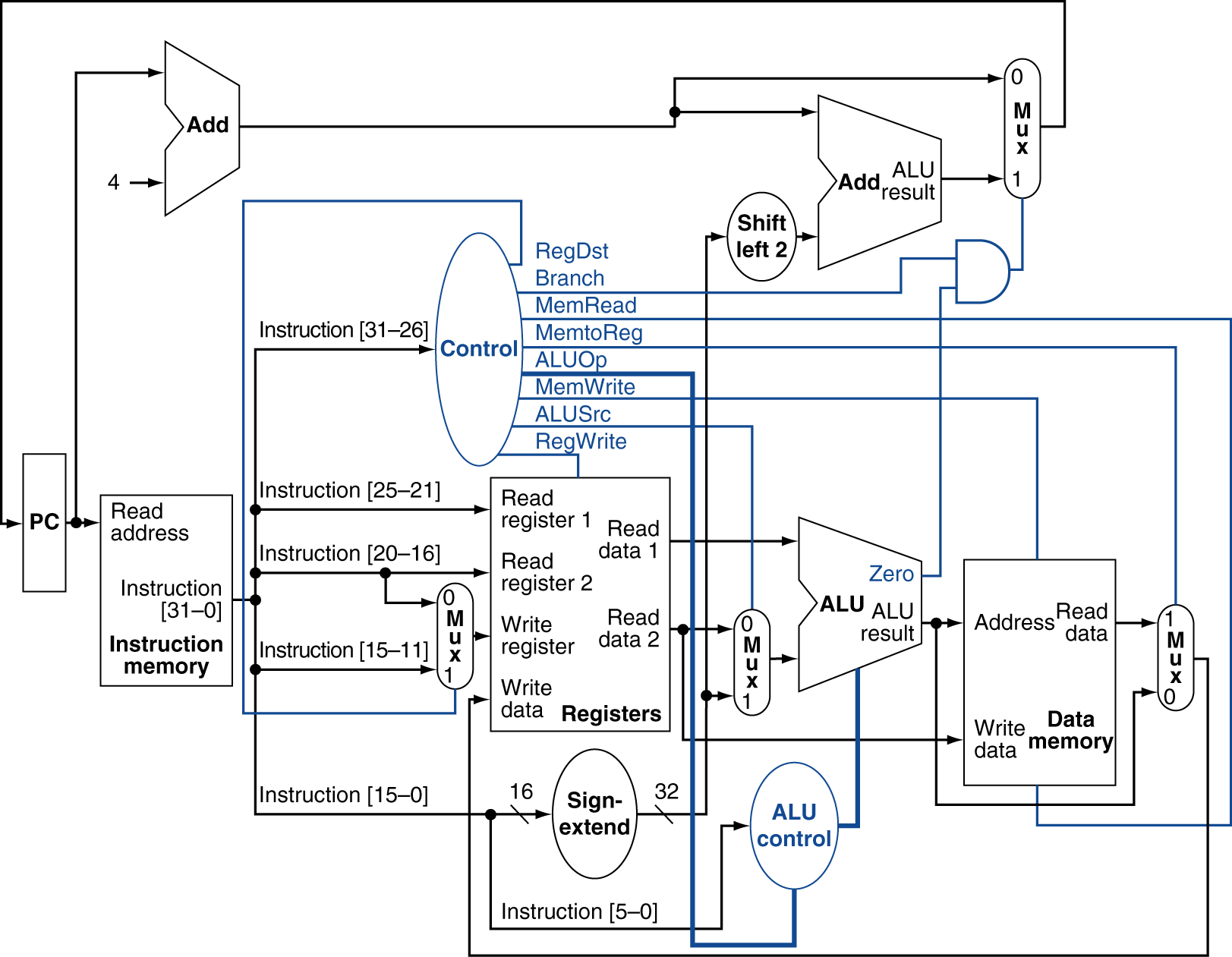 Chapter 4 — The Processor — 24
R-Type Instruction
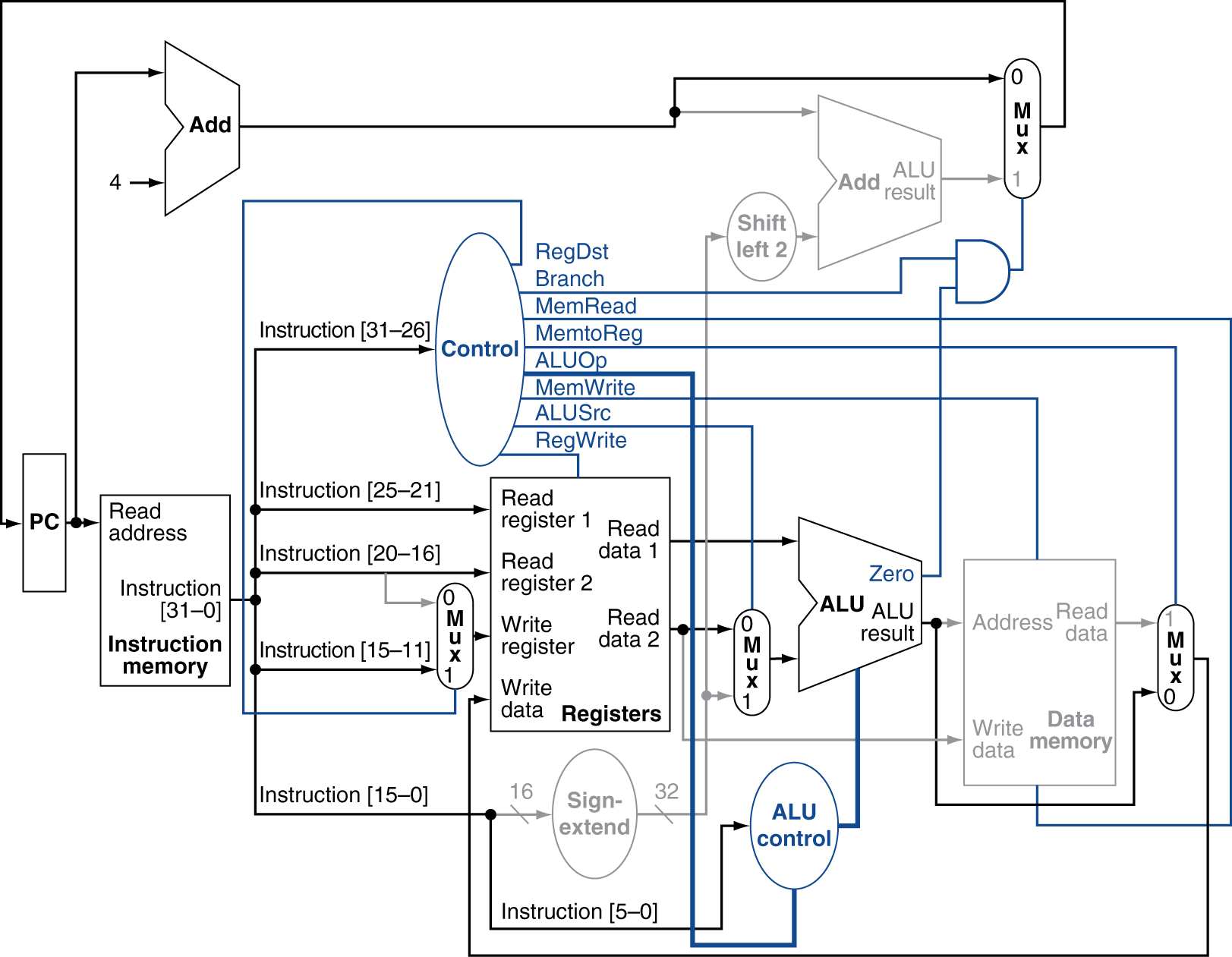 Chapter 4 — The Processor — 25
Load Instruction
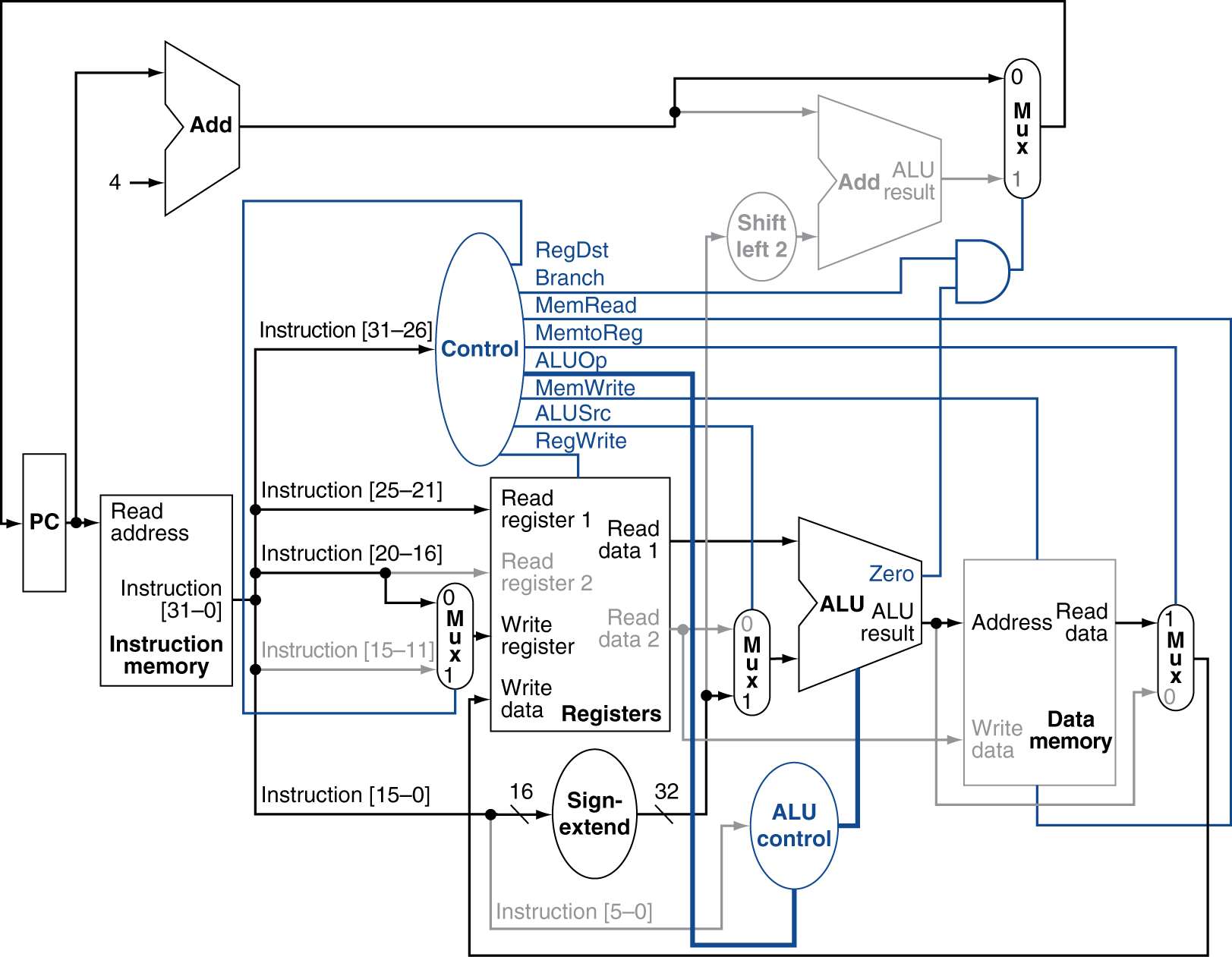 Chapter 4 — The Processor — 26
Branch-on-Equal Instruction
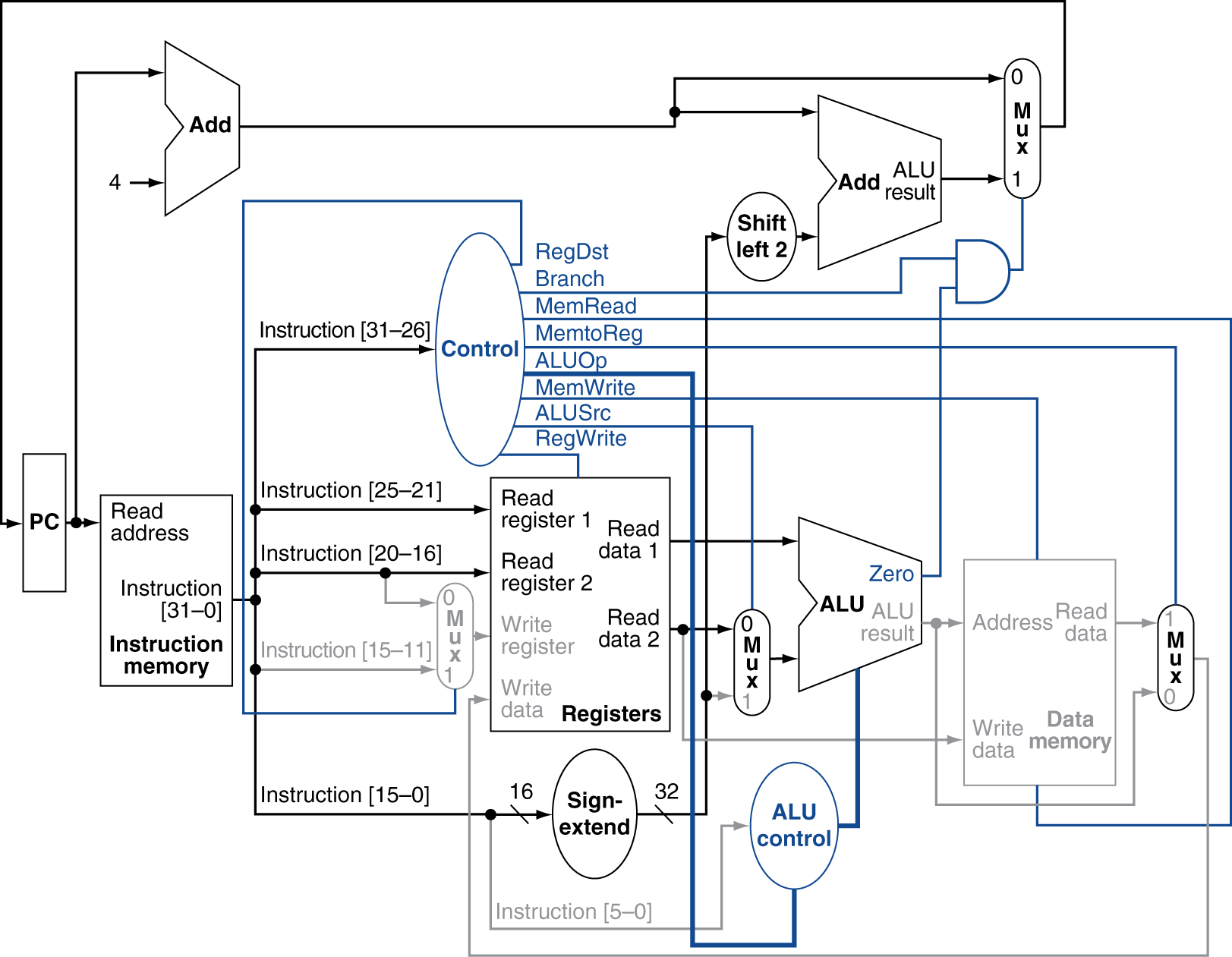 Chapter 4 — The Processor — 27
2
address
31:26
25:0
Implementing Jumps
Jump
Jump uses word address
Update PC with concatenation of
Top 4 bits of old PC
26-bit jump address
00
Need an extra control signal decoded from opcode
Chapter 4 — The Processor — 28
Datapath With Jumps Added
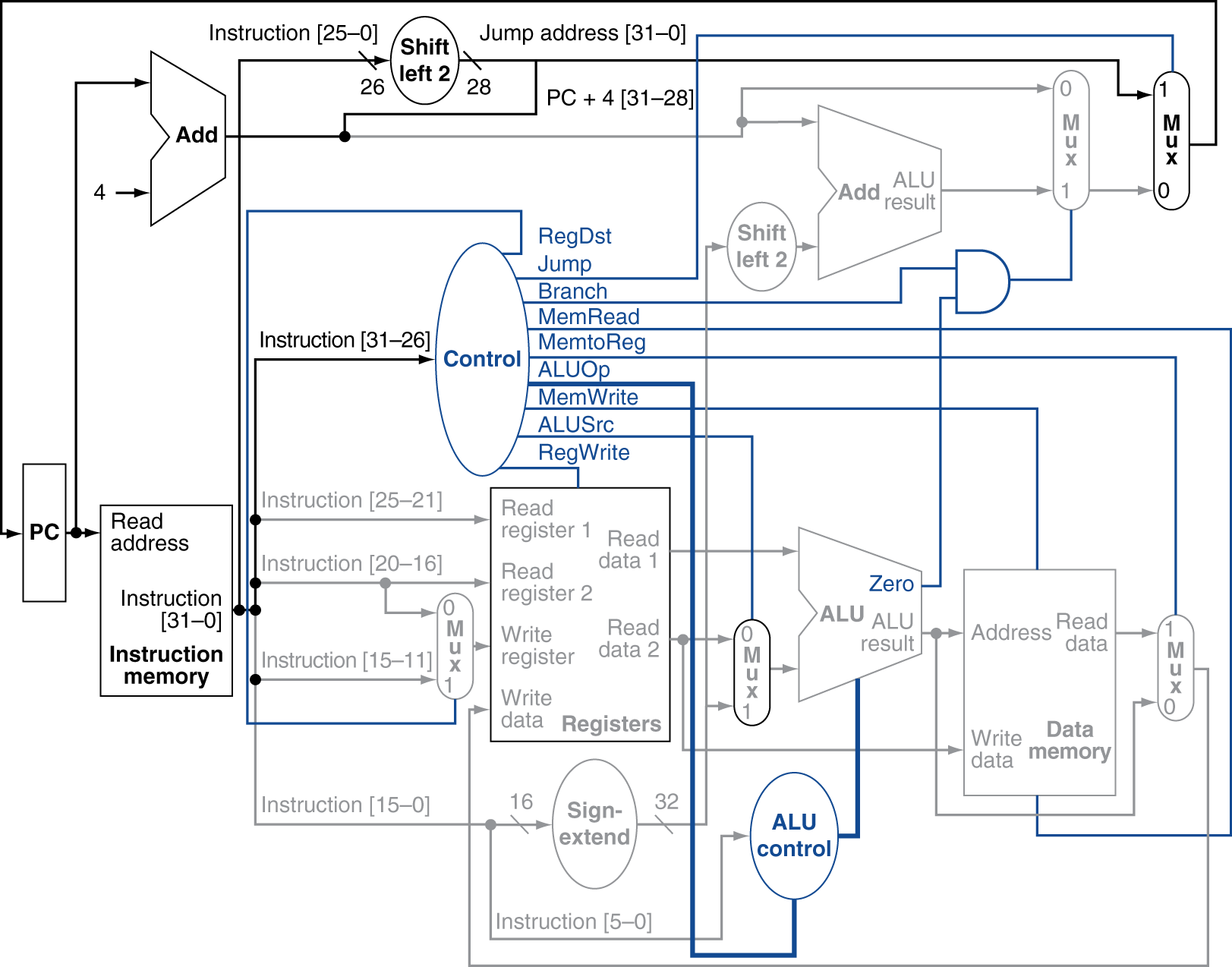 Chapter 4 — The Processor — 29
Performance Issues
Longest delay determines clock period
Critical path: load instruction
Instruction memory  register file  ALU  data memory  register file
Not feasible to vary period for different instructions
Violates design principle
Making the common case fast
We will improve performance by pipelining
Chapter 4 — The Processor — 30
Pipelining Analogy
Pipelined laundry: overlapping execution
Parallelism improves performance
§4.5 An Overview of Pipelining
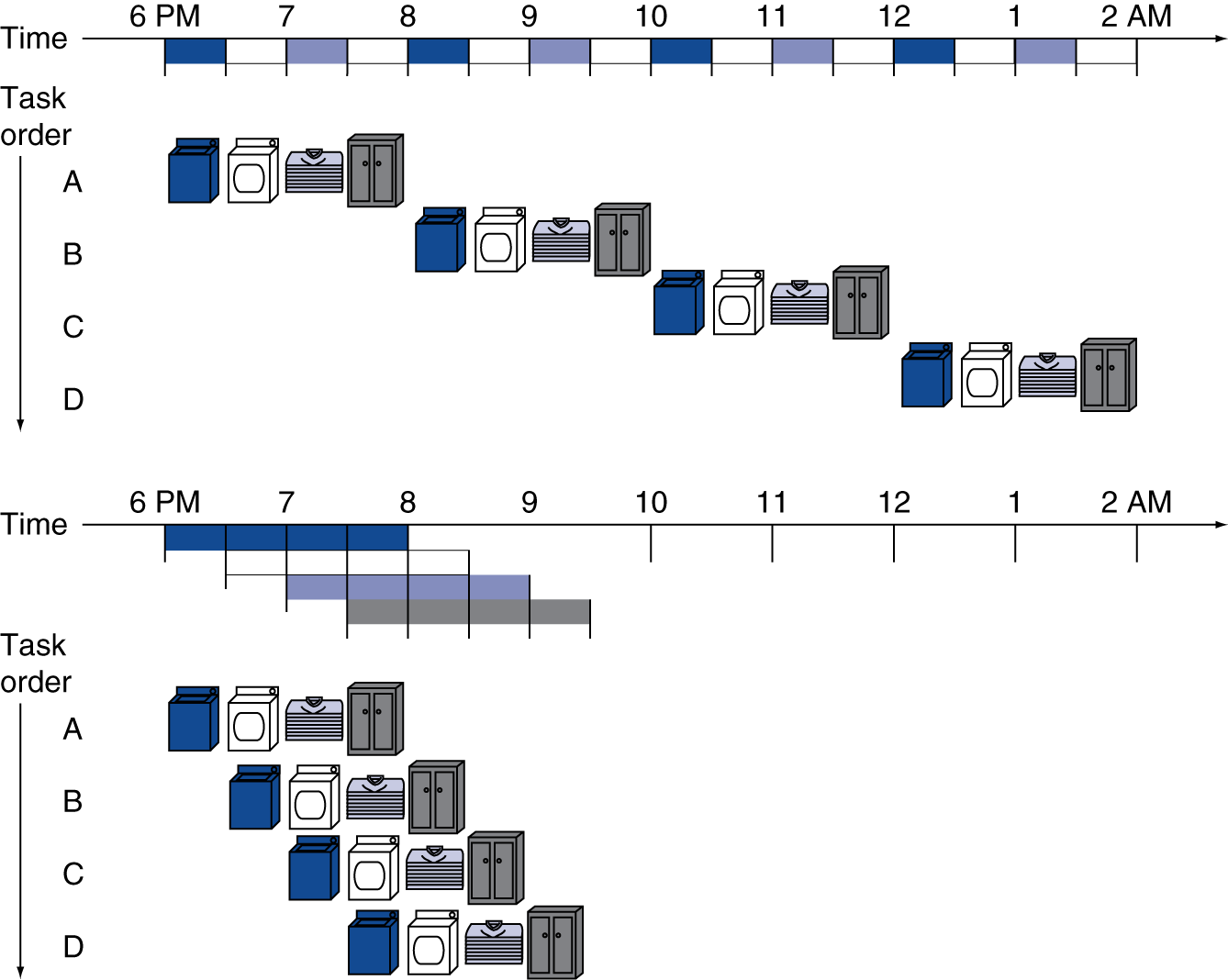 Four loads:
Speedup= 8/3.5 = 2.3
Non-stop:
Speedup≈ number of stages
Chapter 4 — The Processor — 31
MIPS Pipeline
Five stages, one step per stage
IF: Instruction fetch from memory
ID: Instruction decode & register read
EX: Execute operation or calculate address
MEM: Access memory operand
WB: Write result back to register
Chapter 4 — The Processor — 32
Pipeline Performance
Assume time for stages is
100ps for register read or write
200ps for other stages
Compare pipelined datapath with single-cycle datapath
Chapter 4 — The Processor — 33
Pipeline Performance
Single-cycle (Tc= 800ps)
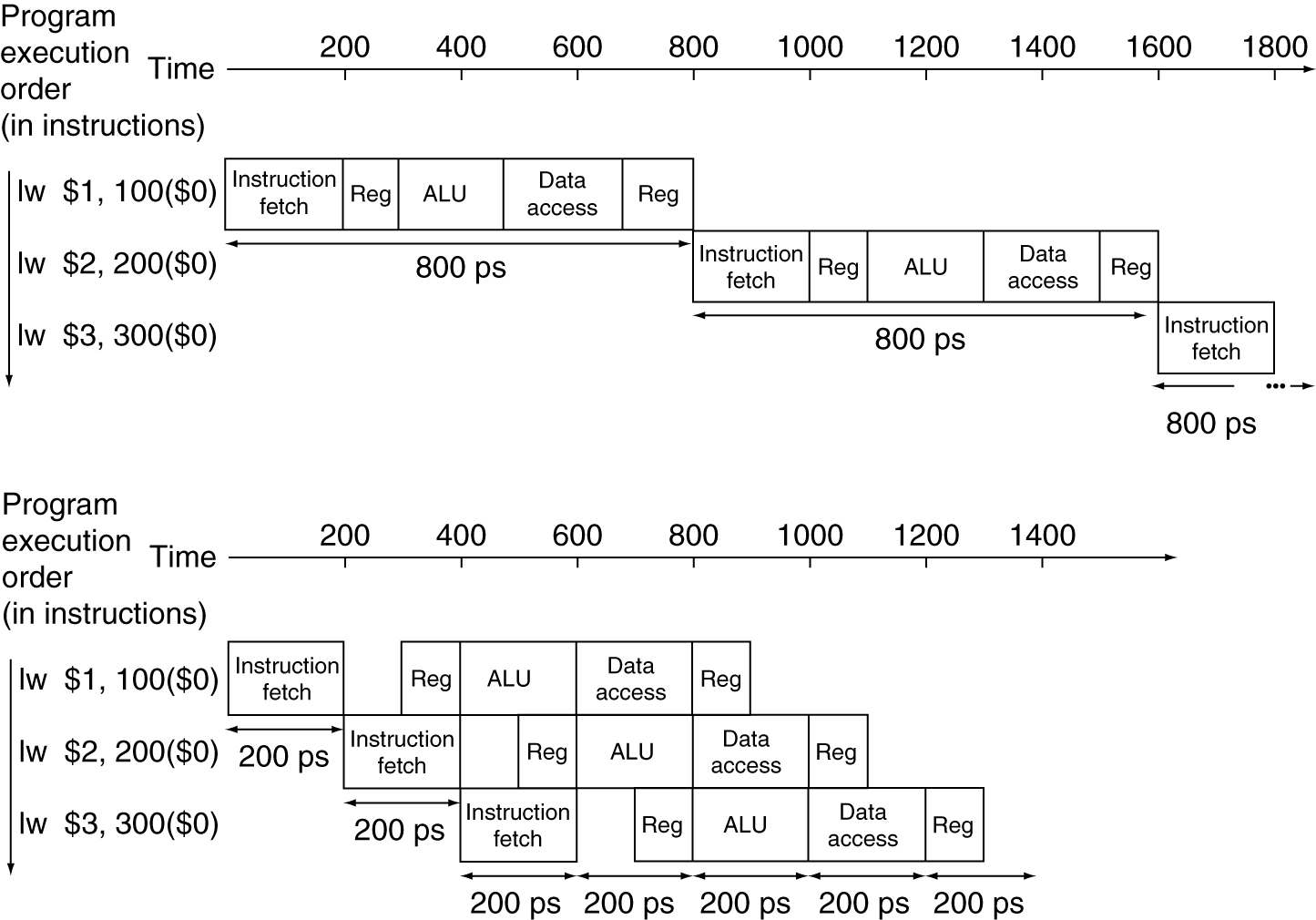 Pipelined (Tc= 200ps)
Chapter 4 — The Processor — 34
Pipeline Speedup
If all stages are balanced
i.e., all take the same time
Time between instructionspipelined= Time between instructionsnonpipelined		Number of stages
In our example, 800/5 = 160ps
If not balanced, speedup is less
Speedup due to increased throughput
Latency (time for each instruction) does not decrease
Chapter 4 — The Processor — 35
Pipeline Speedup
Our example with 3 instructions
Tpipelined = 1400ps
Tnopipelined = 2400ps
Speedup = 2400/1400 = 1.714
Add 1,000,000 instructions
Tpipelined = 1,000,000 * 200 + 1400
Tnopipelined = 1,000,000 * 800 + 2400
Speedup = 800,002,400/200,001,400 = 4
Chapter 4 — The Processor — 36
Pipelining and ISA Design
MIPS ISA designed for pipelining
All instructions are 32-bits
Easier to fetch and decode in one cycle
c.f. x86: 1- to 17-byte instructions
Few and regular instruction formats
Can decode and read registers in one step
Load/store addressing
Can calculate address in 3rd stage, access memory in 4th stage
Alignment of memory operands
Memory access takes only one cycle
Chapter 4 — The Processor — 37
Hazards
Situations that prevent starting the next instruction in the next cycle
Structure hazards
A required resource is busy
Data hazard
Need to wait for previous instruction to complete its data read/write
Control hazard
Deciding on control action depends on previous instruction
Chapter 4 — The Processor — 38
Structure Hazards
Conflict for use of a resource
In MIPS pipeline with a single memory
Load/store requires data access
Instruction fetch would have to stall for that cycle
Would cause a pipeline “bubble”
Hence, pipelined datapaths require separate instruction/data memories
Or separate instruction/data caches
Chapter 4 — The Processor — 39
Data Hazards
An instruction depends on completion of data access by a previous instruction
add	$s0, $t0, $t1sub	$t2, $s0, $t3
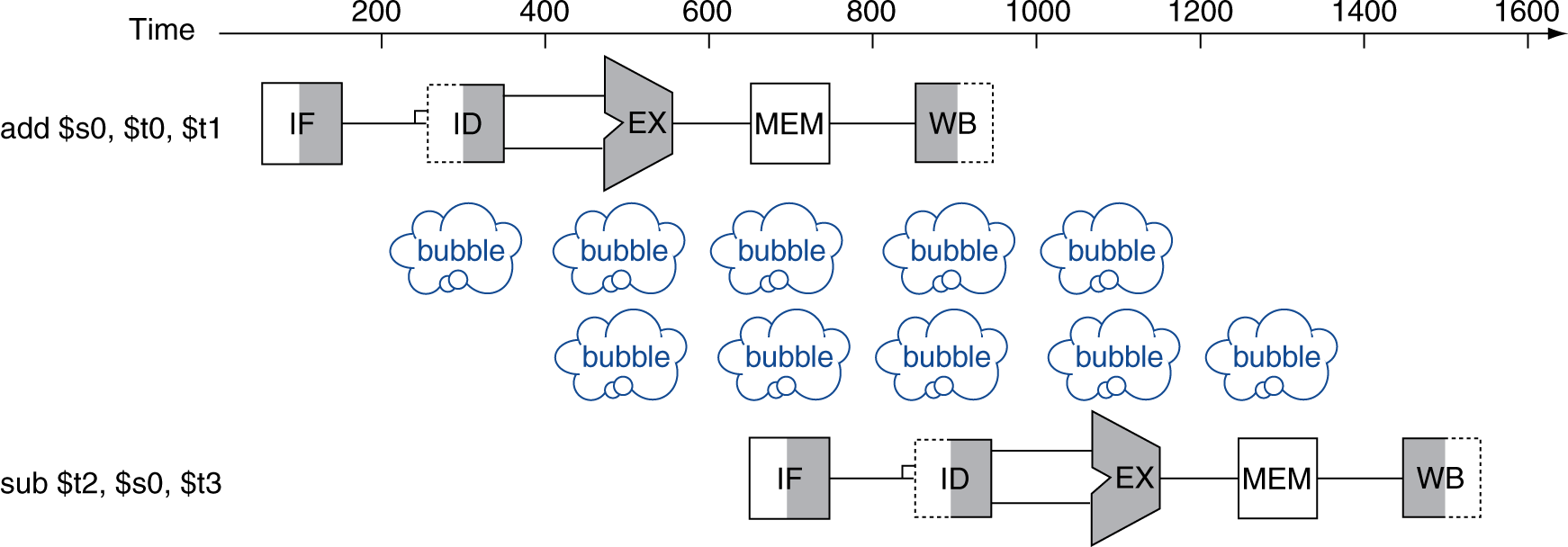 Chapter 4 — The Processor — 40
Forwarding (aka Bypassing)
Use result when it is computed
Don’t wait for it to be stored in a register
Requires extra connections in the datapath
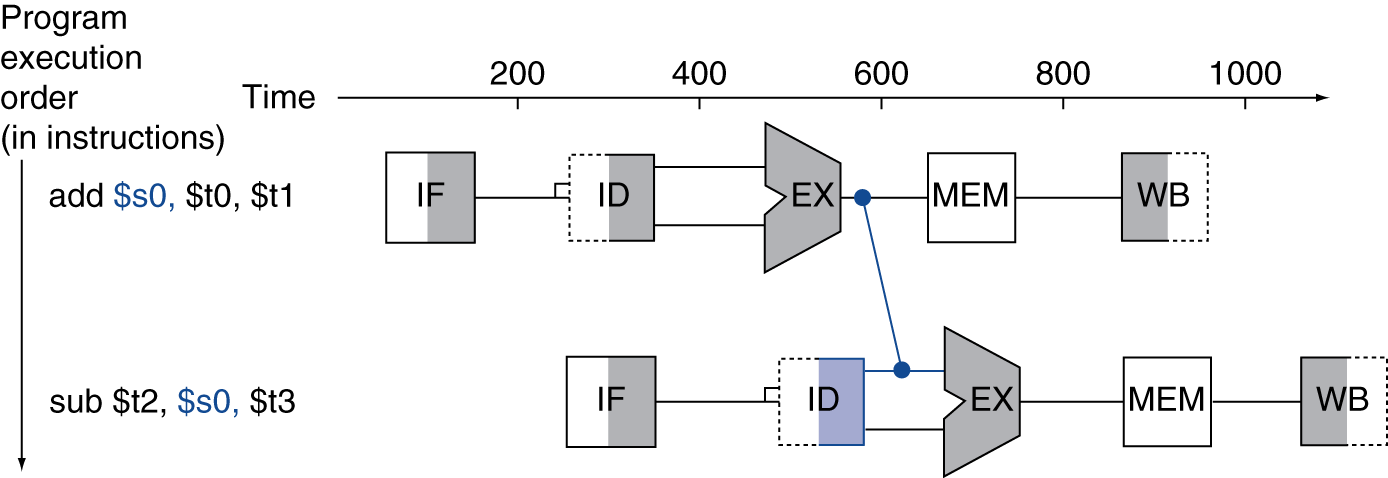 Chapter 4 — The Processor — 41
Load-Use Data Hazard
Can’t always avoid stalls by forwarding
If value not computed when needed
Can’t forward backward in time!
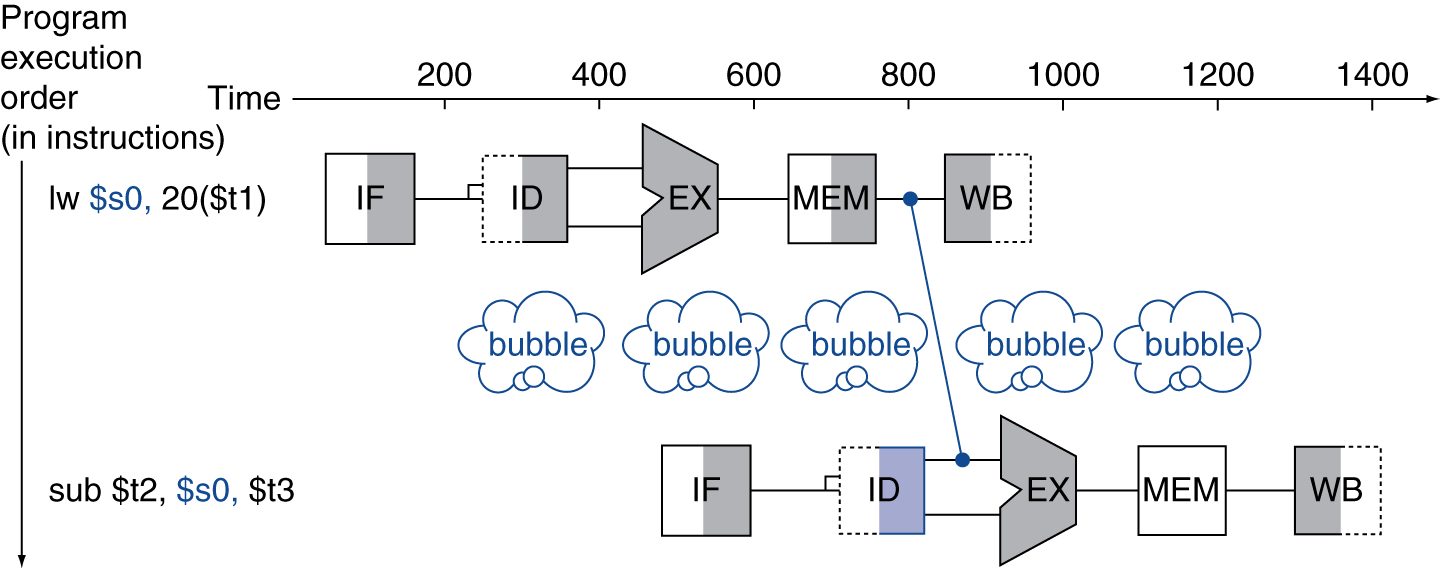 Chapter 4 — The Processor — 42
Code Scheduling to Avoid Stalls
Reorder code to avoid use of load result in the next instruction
C code for A = B + E; C = B + F;
	A(12), B(0), E(4), C(16), F(8)
lw	$t1, 0($t0)
lw	$t2, 4($t0)
add	$t3, $t1, $t2
sw	$t3, 12($t0)
lw	$t4, 8($t0)
add	$t5, $t1, $t4
sw	$t5, 16($t0)
lw	$t1, 0($t0)
lw	$t2, 4($t0)
lw	$t4, 8($t0)
add	$t3, $t1, $t2
sw	$t3, 12($t0)
add	$t5, $t1, $t4
sw	$t5, 16($t0)
stall
stall
13 cycles
11 cycles
Chapter 4 — The Processor — 43
Control Hazards
Branch determines flow of control
Fetching next instruction depends on branch outcome
Pipeline can’t always fetch correct instruction
Still working on ID stage of branch
In MIPS pipeline
Need to compare registers and compute target early in the pipeline
Add hardware to do it in ID stage
Chapter 4 — The Processor — 44
Stall on Branch
Wait until branch outcome determined before fetching next instruction
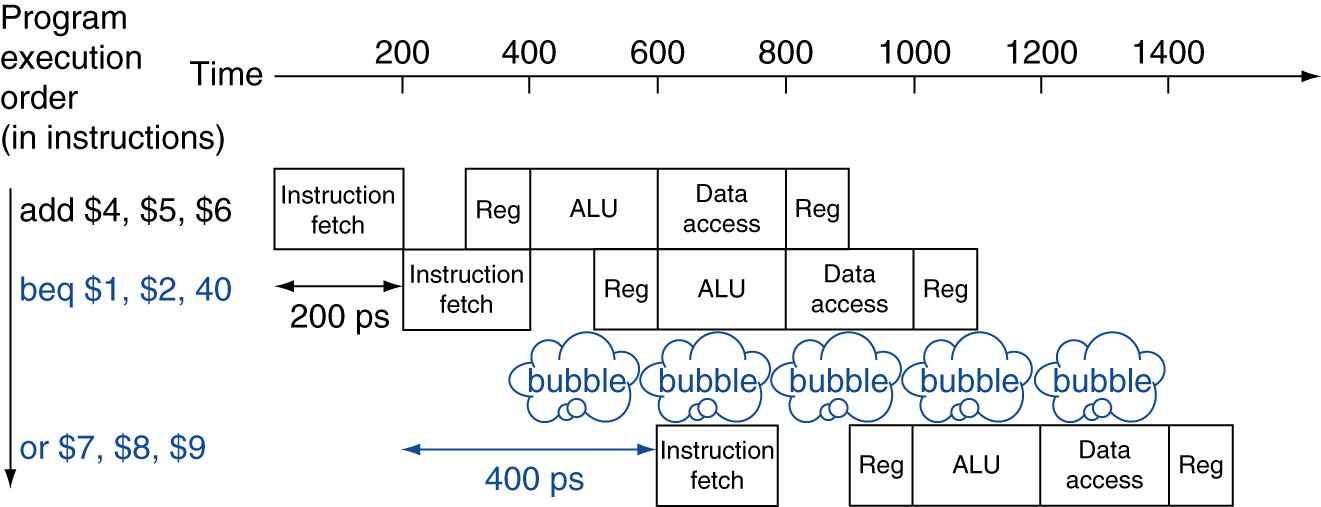 Chapter 4 — The Processor — 45
Branch Prediction
Longer pipelines can’t readily determine branch outcome early
Stall penalty becomes unacceptable
Predict outcome of branch
Only stall if prediction is wrong
In MIPS pipeline
Can predict branches not taken
Fetch instruction after branch, with no delay
Chapter 4 — The Processor — 46
MIPS with Predict Not Taken
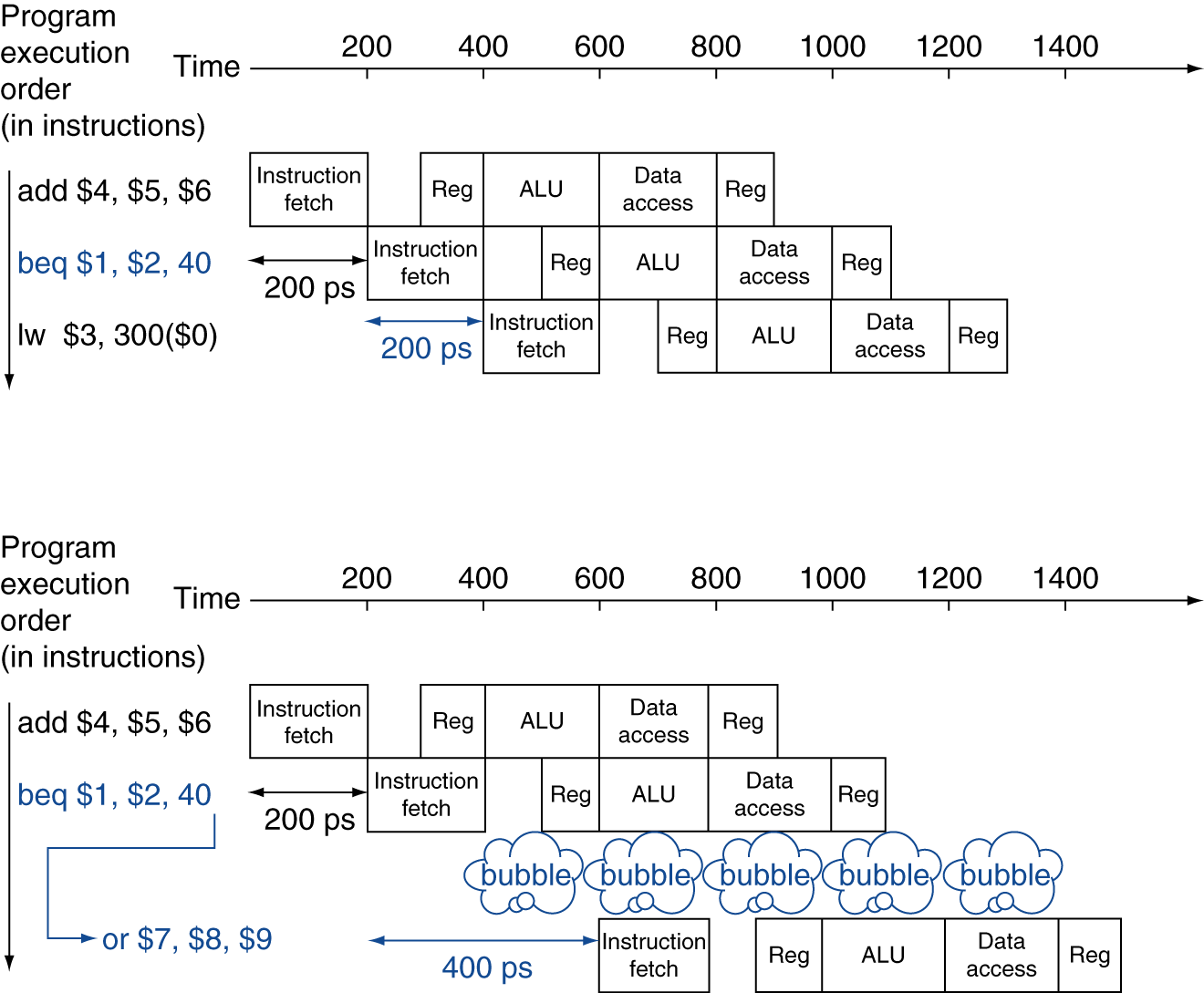 Prediction correct
Prediction incorrect
Chapter 4 — The Processor — 47
More-Realistic Branch Prediction
Static branch prediction
Based on typical branch behavior
Example: loop and if-statement branches
Predict backward branches taken
Predict forward branches not taken
Dynamic branch prediction
Hardware measures actual branch behavior
e.g., record recent history of each branch
Assume future behavior will continue the trend
When wrong, stall while re-fetching, and update history
Chapter 4 — The Processor — 48
Pipeline Summary
The BIG Picture
Pipelining improves performance by increasing instruction throughput
Executes multiple instructions in parallel
Each instruction has the same latency
Subject to hazards
Structure, data, control
Instruction set design affects complexity of pipeline implementation
Chapter 4 — The Processor — 49
MIPS Pipelined Datapath
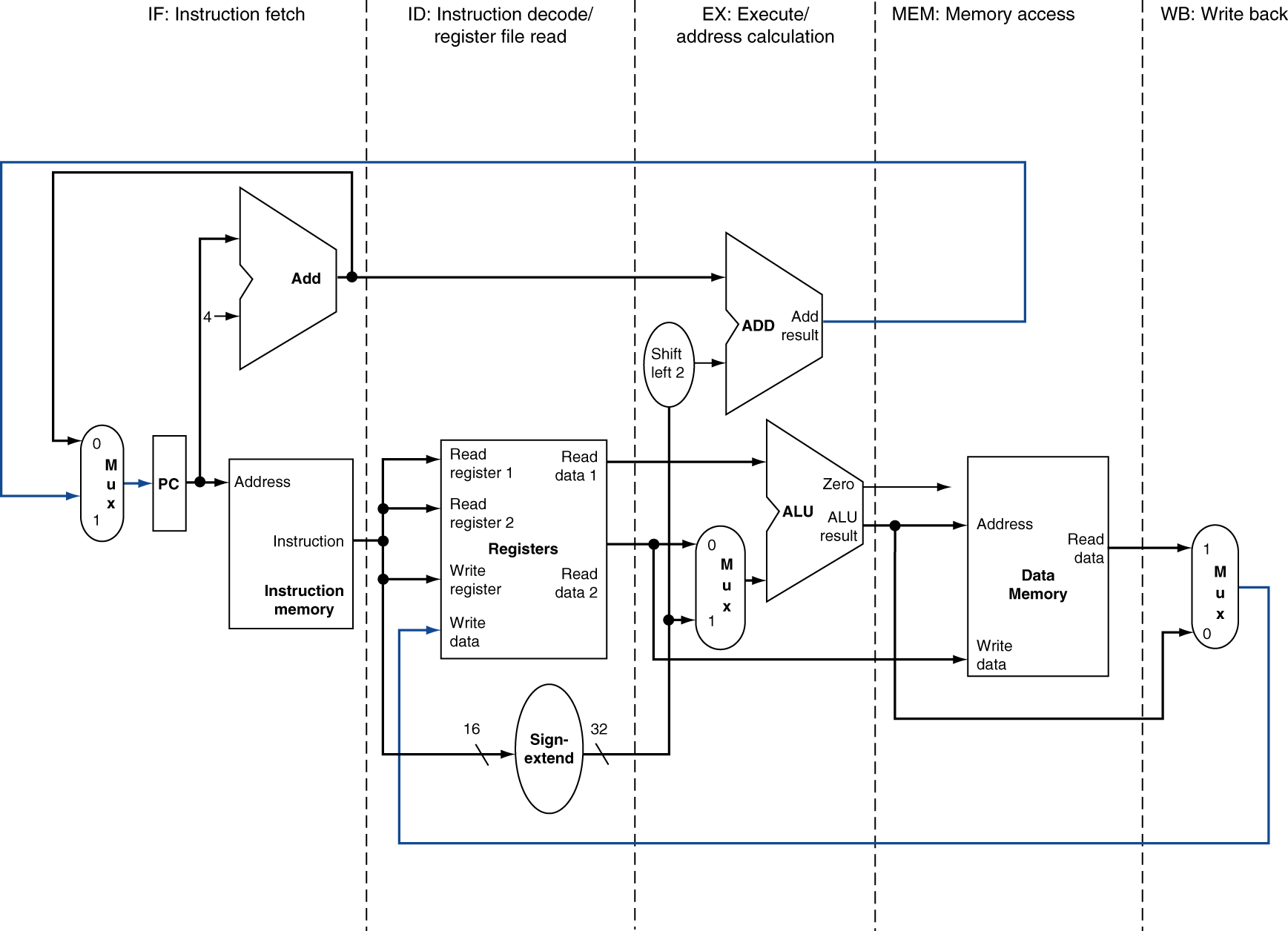 §4.6 Pipelined Datapath and Control
MEM
Right-to-left flow leads to hazards
WB
Chapter 4 — The Processor — 50
Pipeline registers
Need registers between stages
To hold information produced in previous cycle
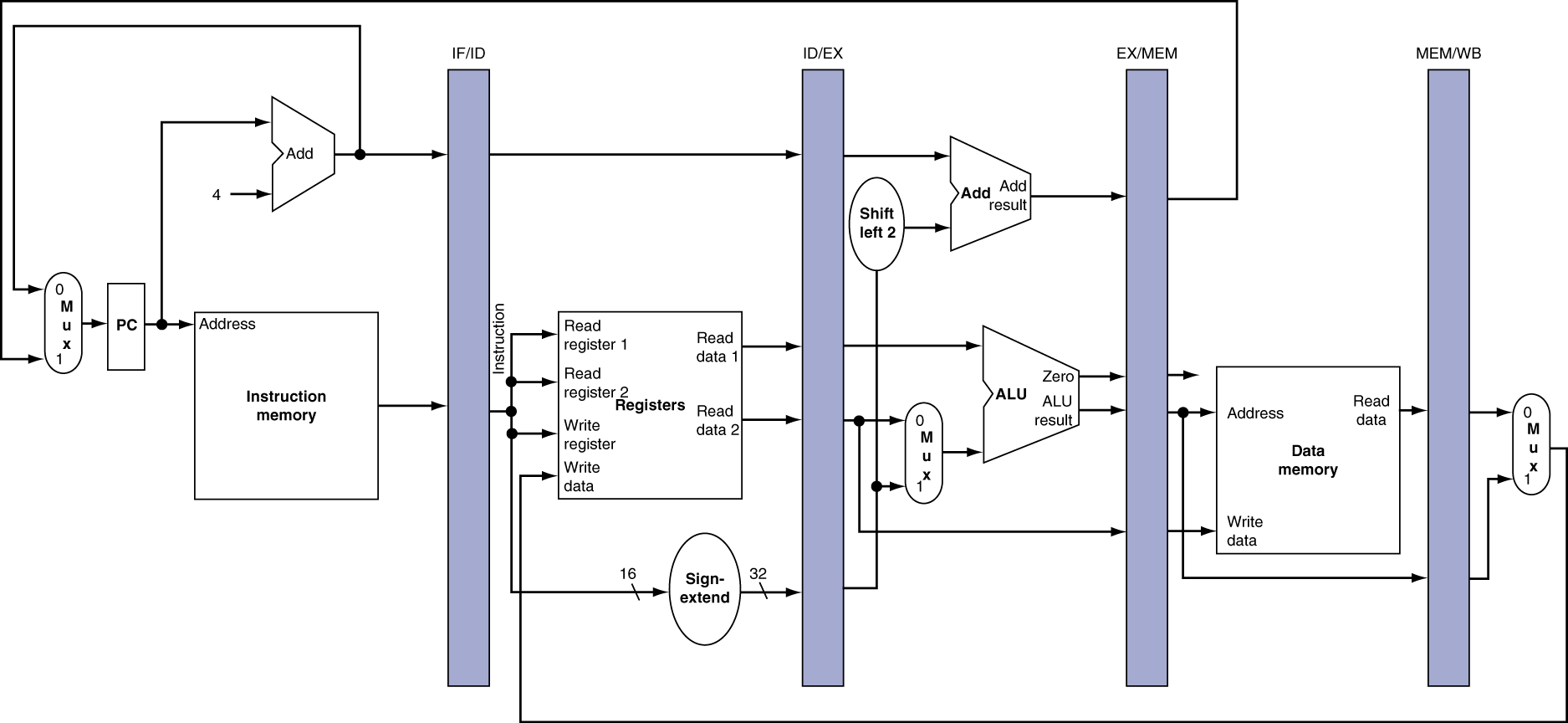 Chapter 4 — The Processor — 51
Pipeline Operation
Cycle-by-cycle flow of instructions through the pipelined datapath
“Single-clock-cycle” pipeline diagram
Shows pipeline usage in a single cycle
Highlight resources used
c.f. “multi-clock-cycle” diagram
Graph of operation over time
We’ll look at “single-clock-cycle” diagrams for load & store
Chapter 4 — The Processor — 52
IF for Load, Store, …
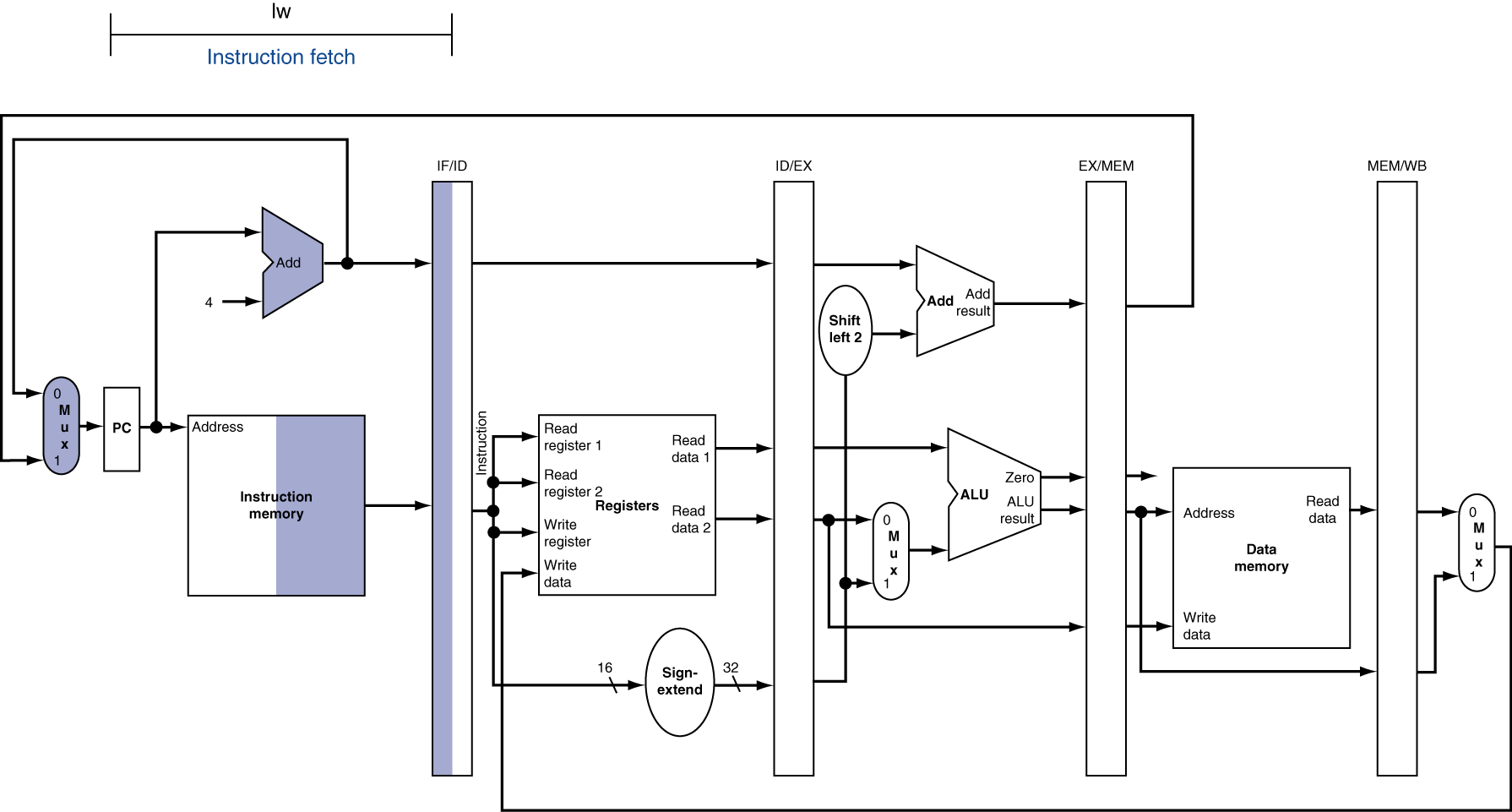 Chapter 4 — The Processor — 53
ID for Load, Store, …
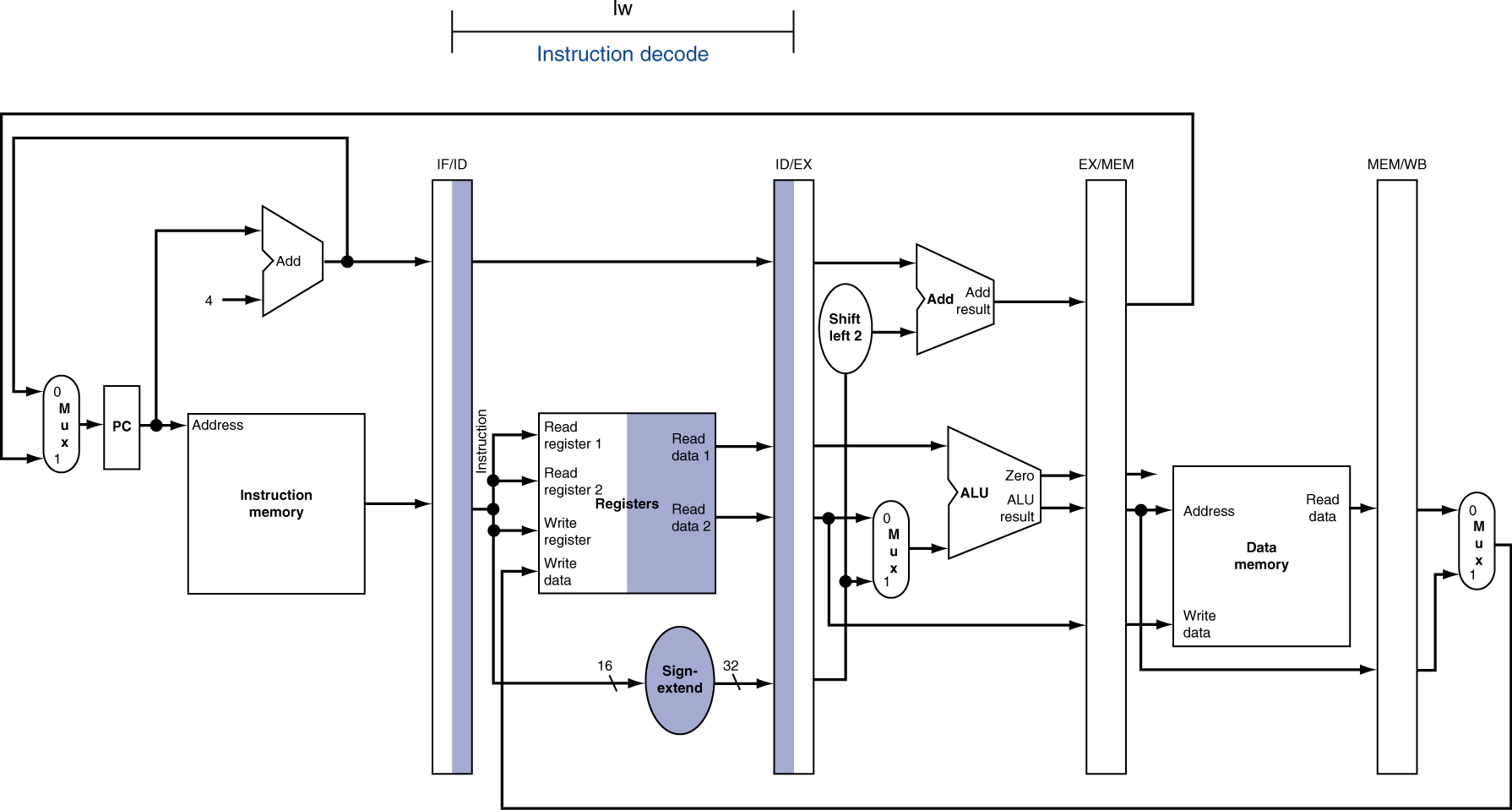 Chapter 4 — The Processor — 54
EX for Load
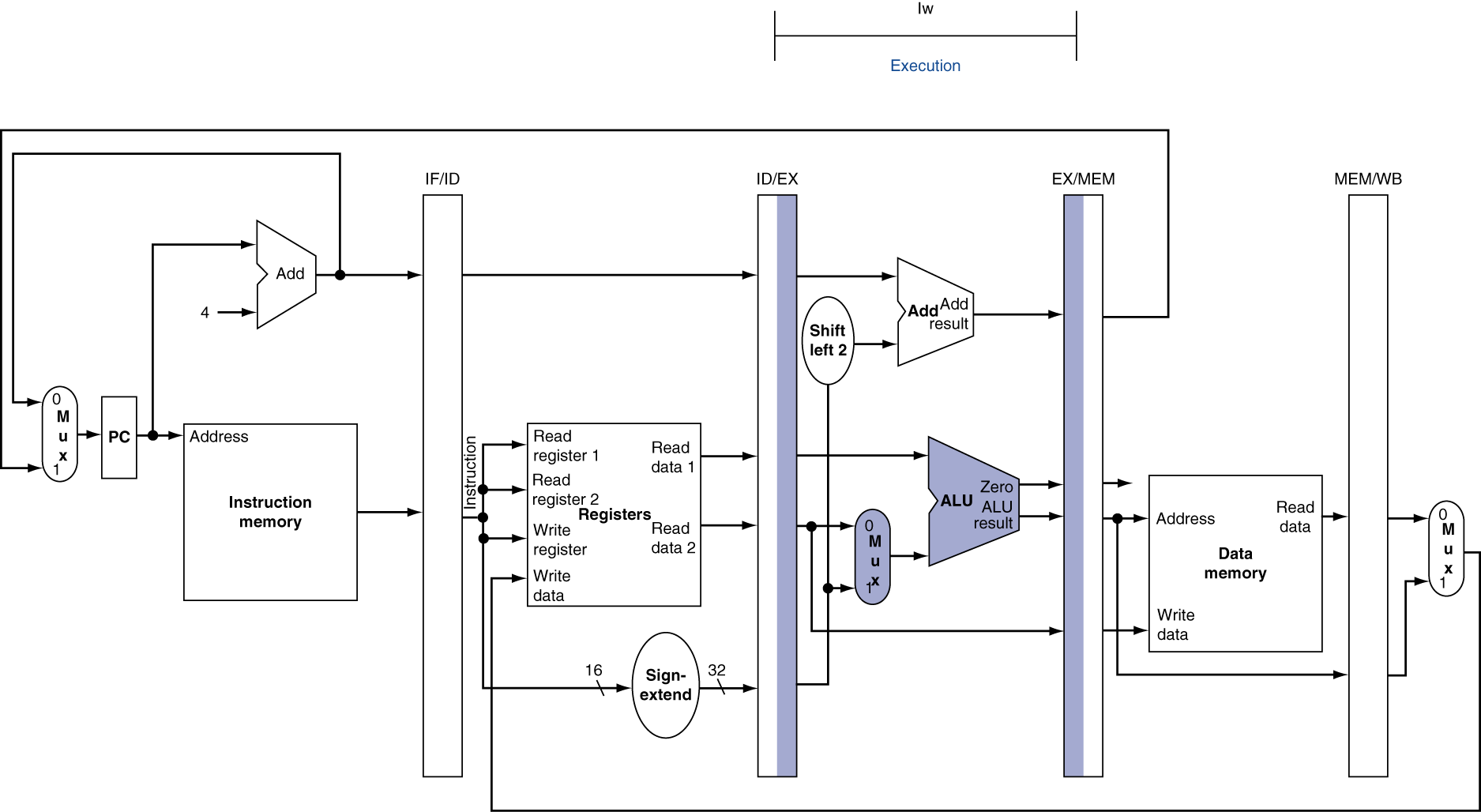 Chapter 4 — The Processor — 55
MEM for Load
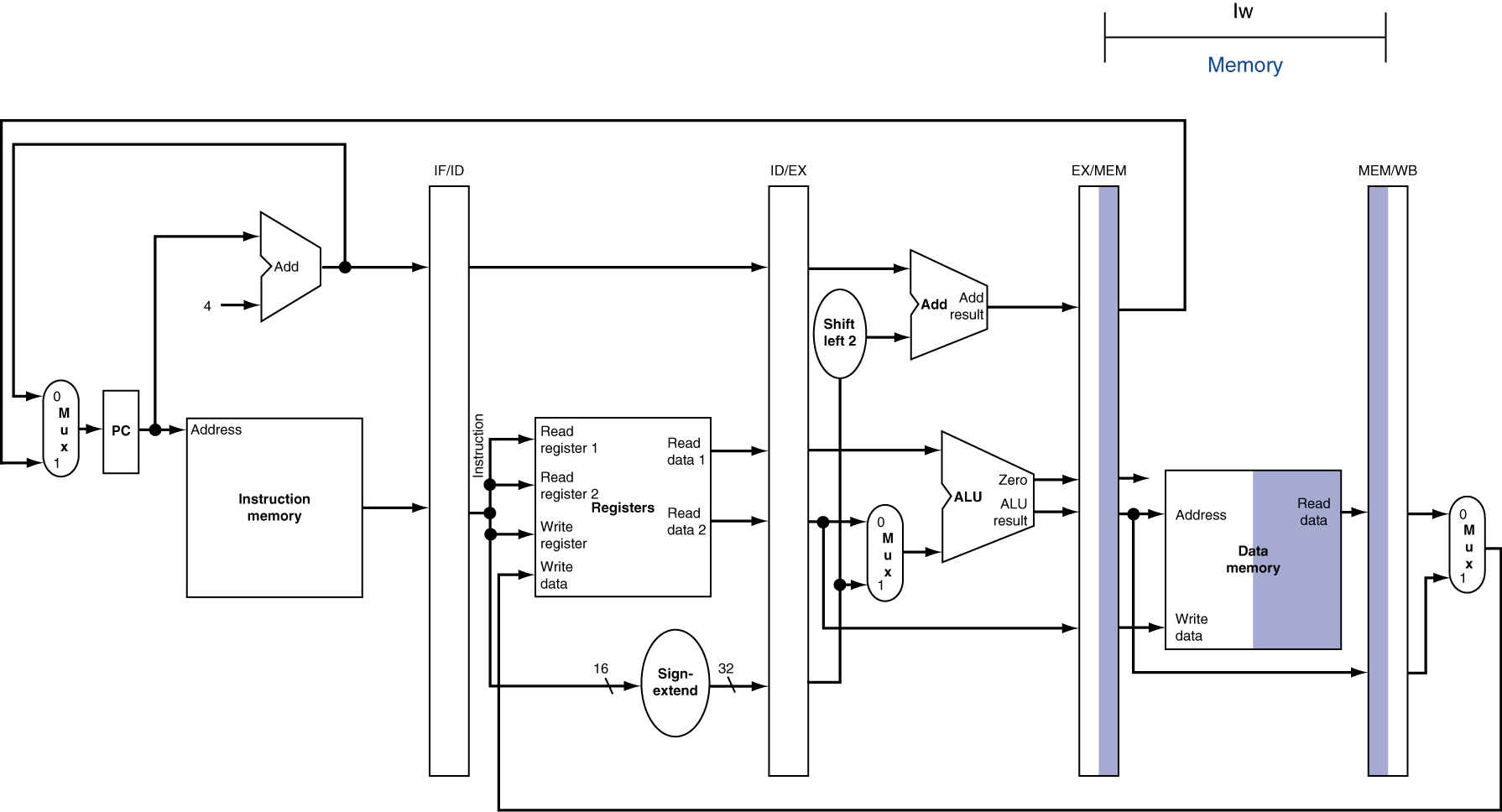 Chapter 4 — The Processor — 56
WB for Load
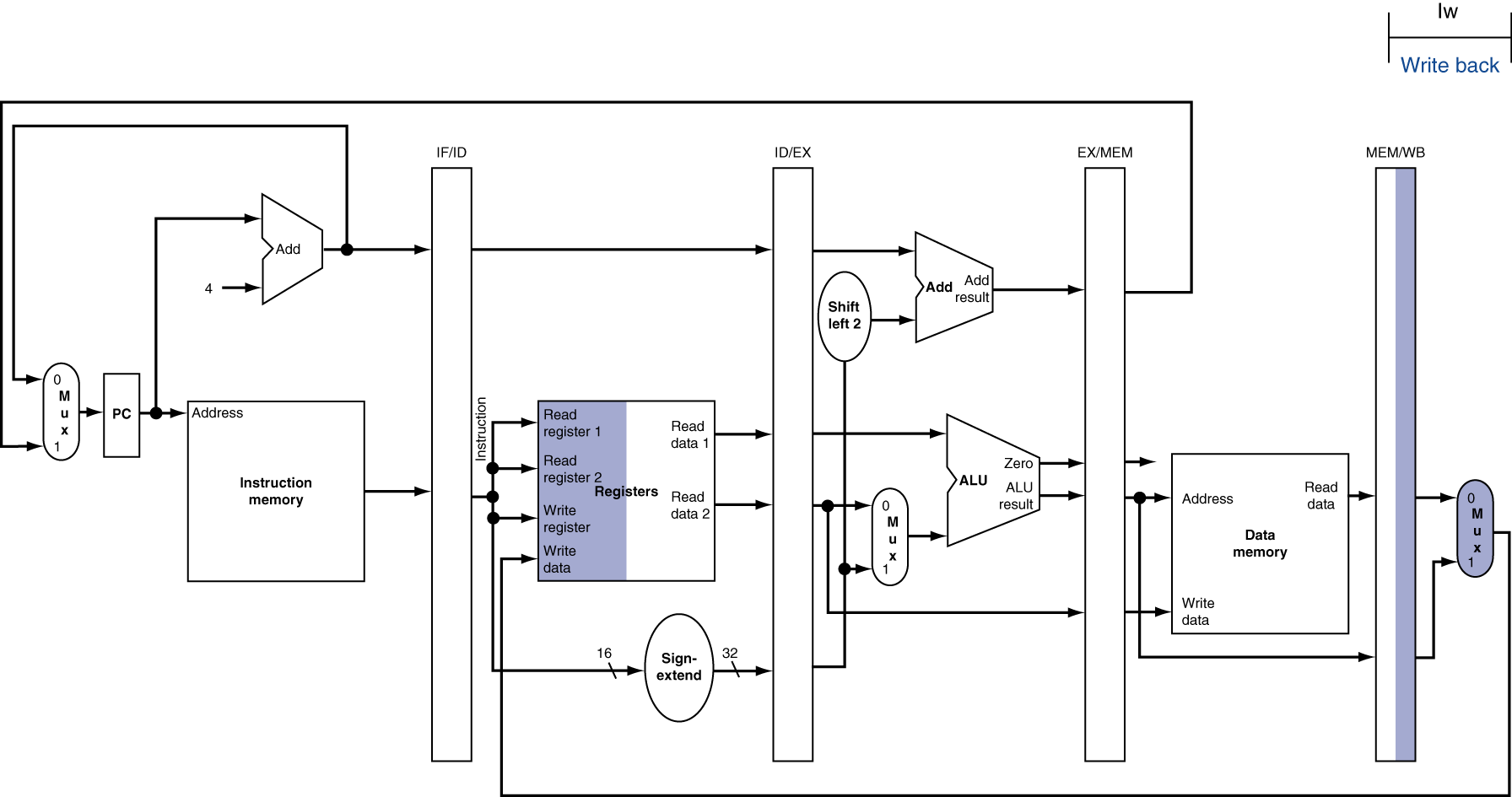 Wrongregisternumber
Chapter 4 — The Processor — 57
Corrected Datapath for Load
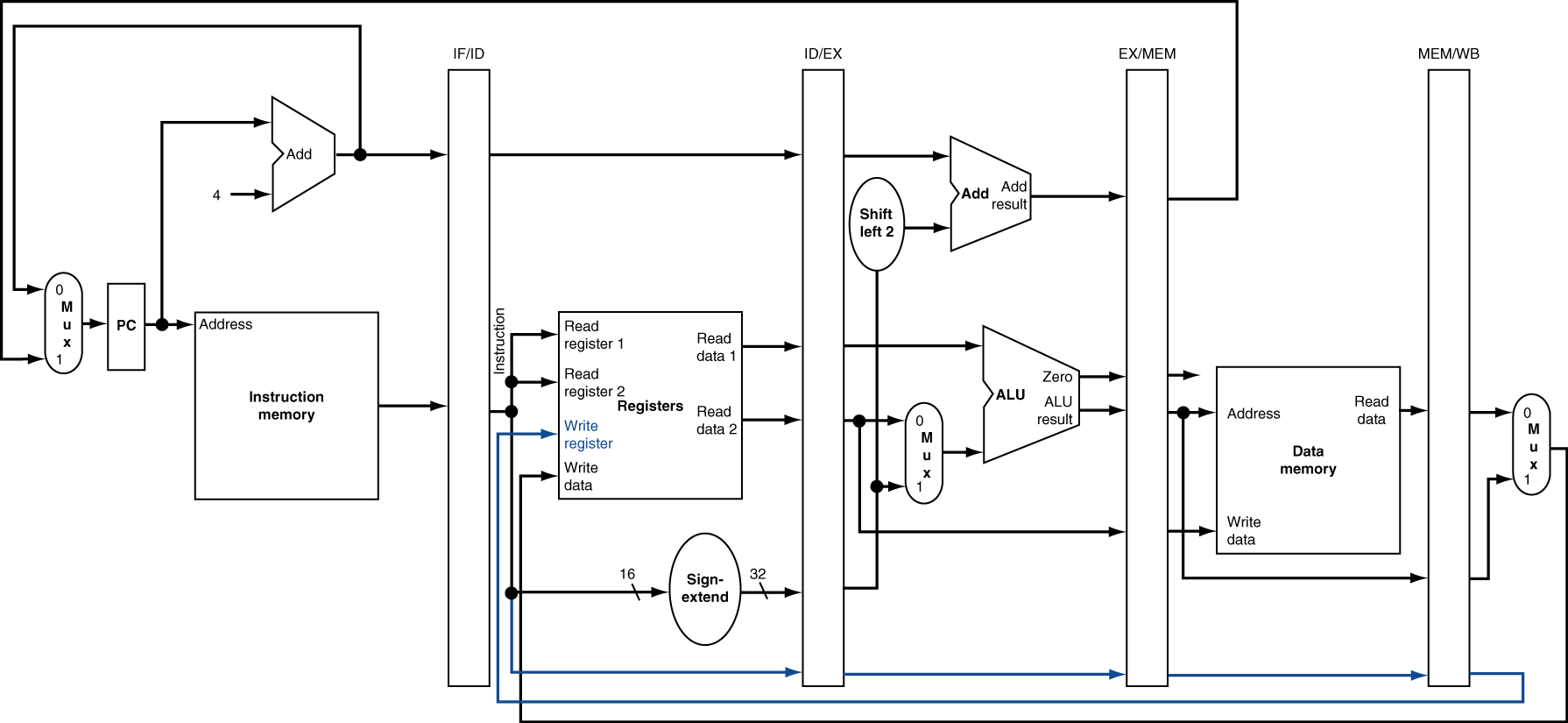 Chapter 4 — The Processor — 58
EX for Store
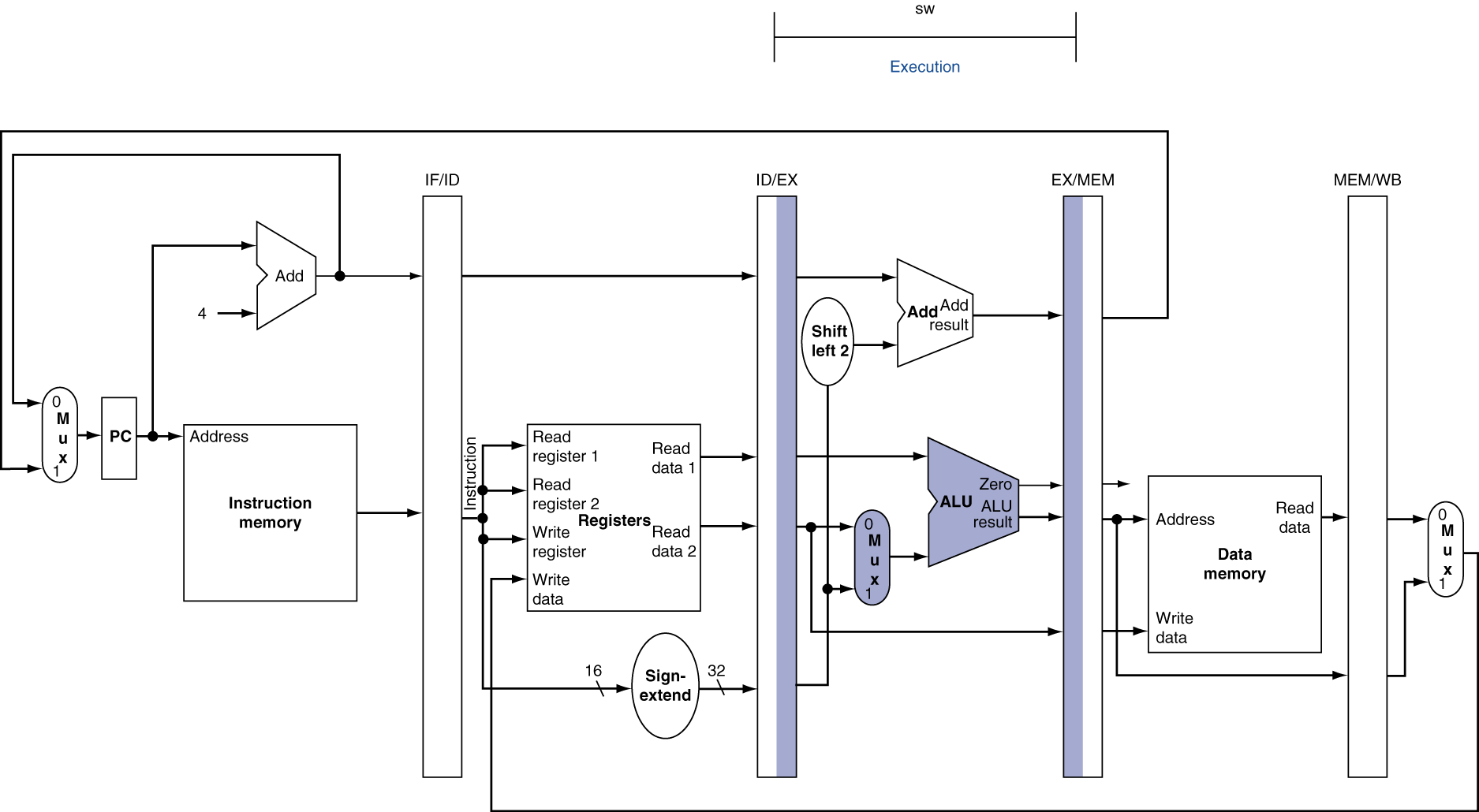 Chapter 4 — The Processor — 59
MEM for Store
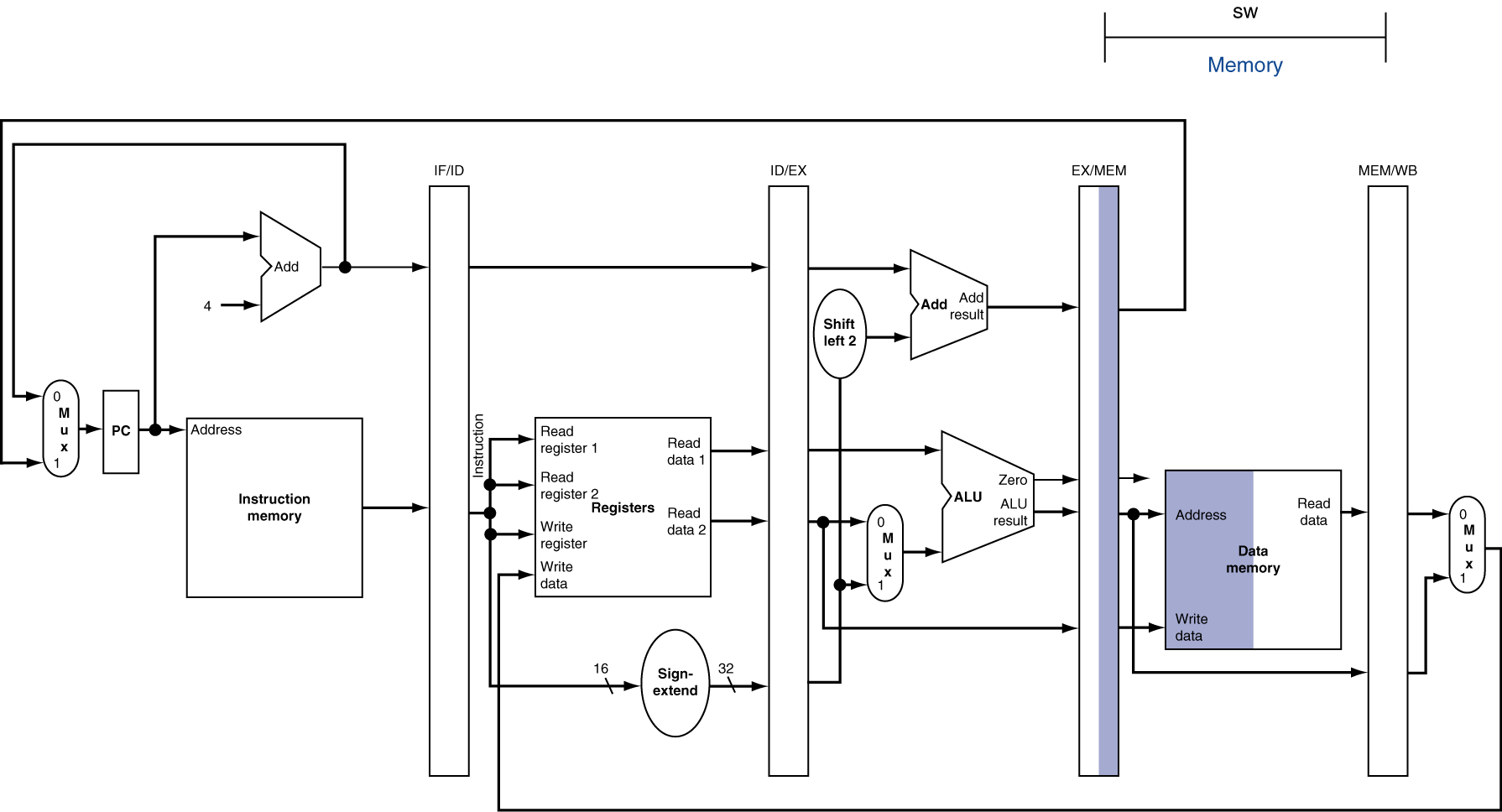 Chapter 4 — The Processor — 60
WB for Store
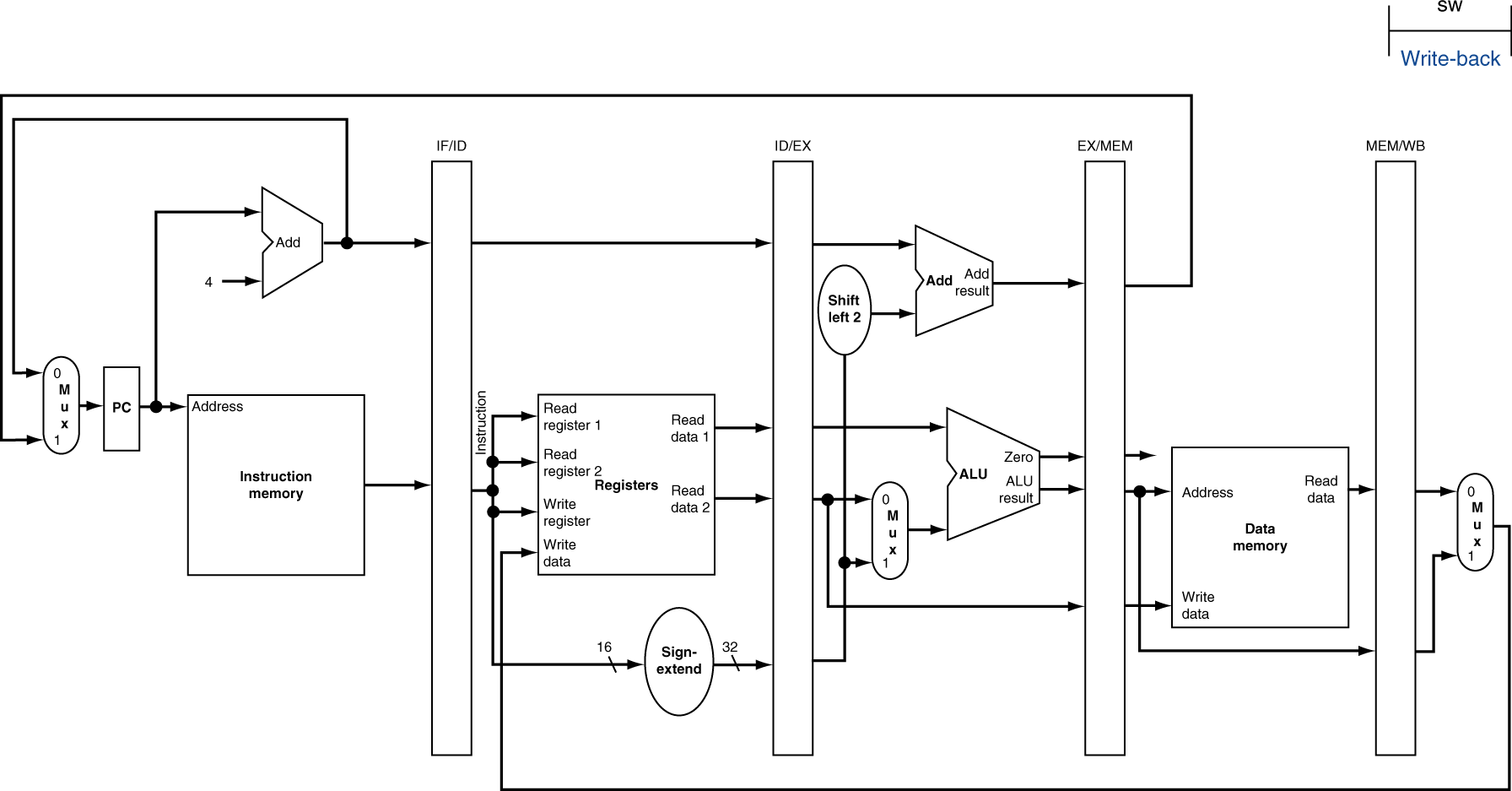 Chapter 4 — The Processor — 61
Multi-Cycle Pipeline Diagram
Form showing resource usage
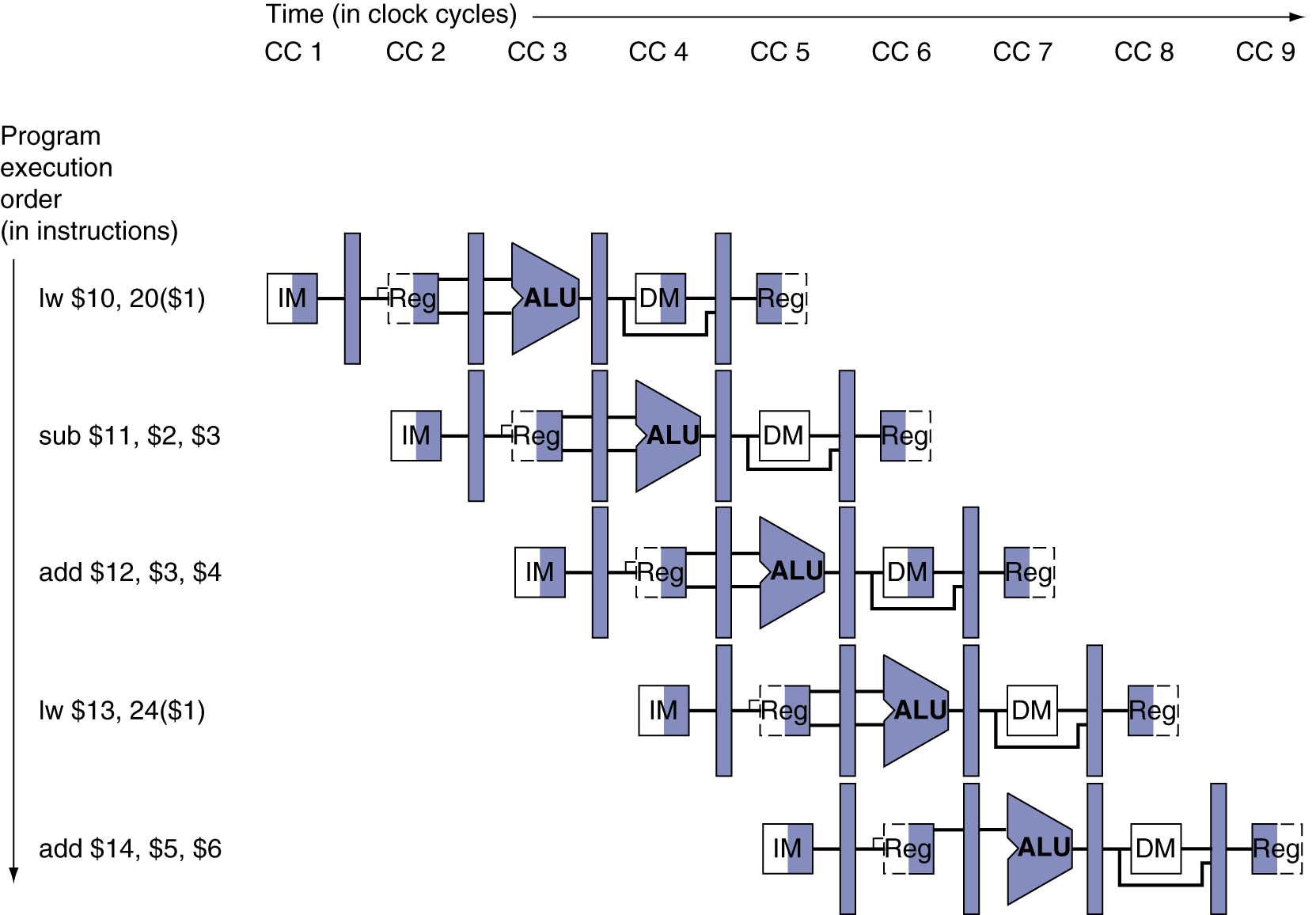 Chapter 4 — The Processor — 62
Multi-Cycle Pipeline Diagram
Traditional form
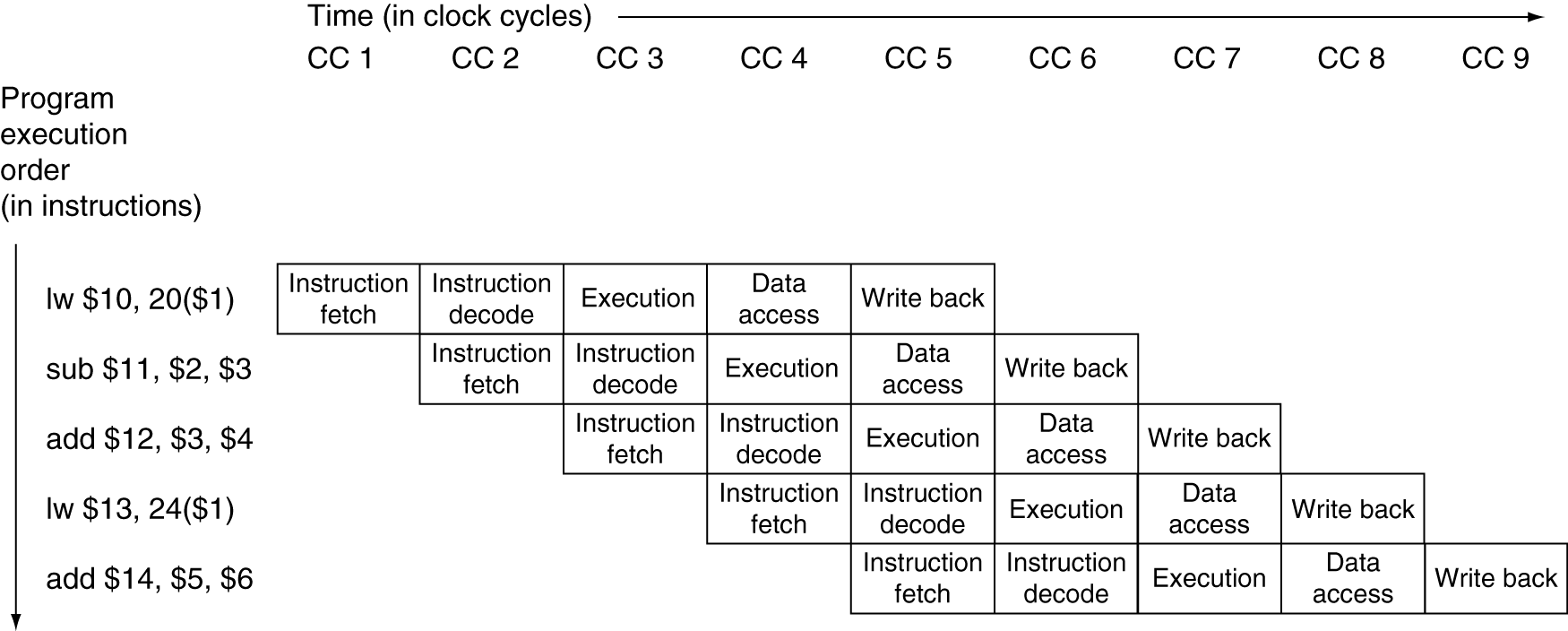 Chapter 4 — The Processor — 63
Single-Cycle Pipeline Diagram
State of pipeline in a given cycle
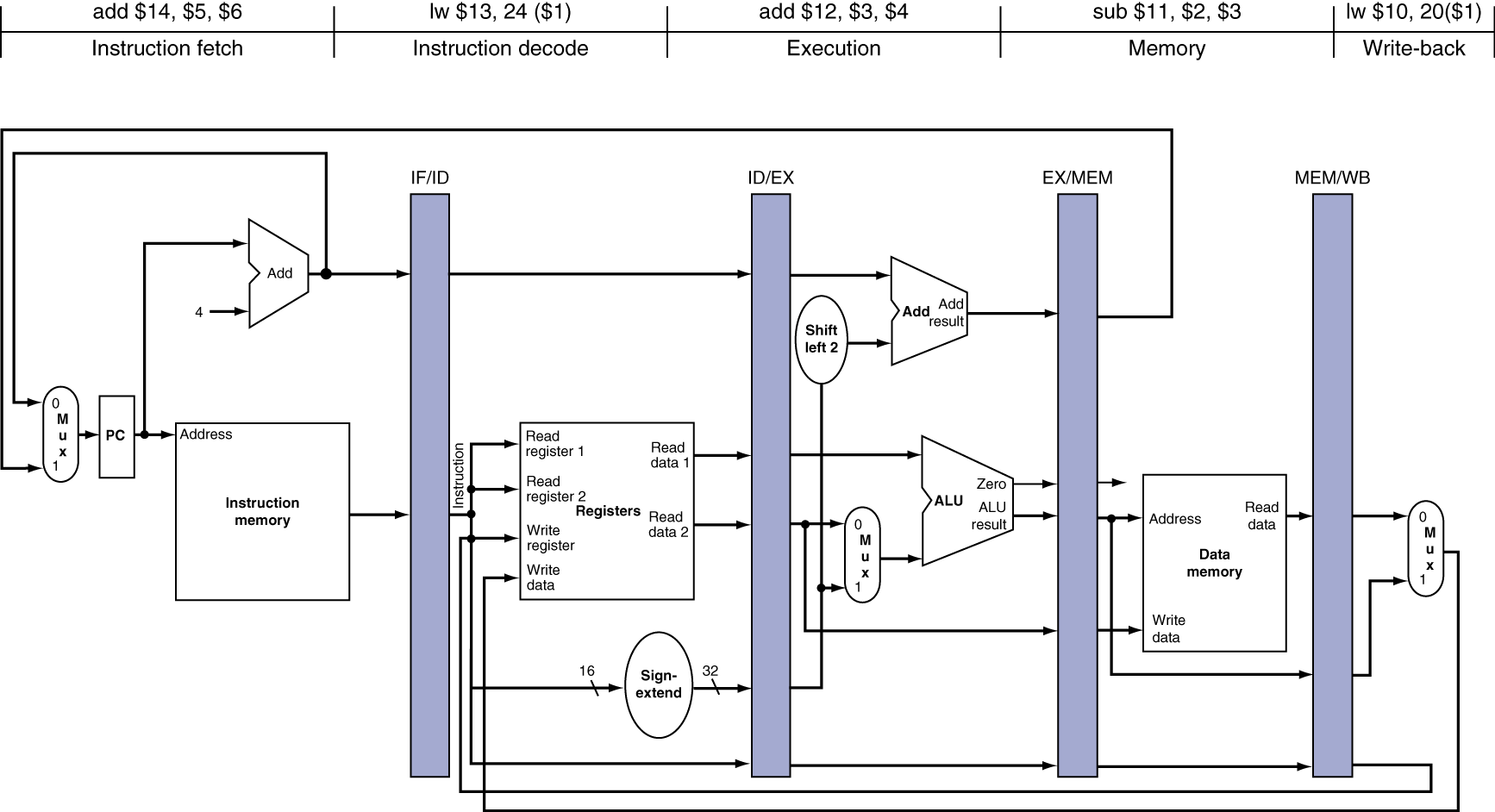 Chapter 4 — The Processor — 64
Pipelined Control (Simplified)
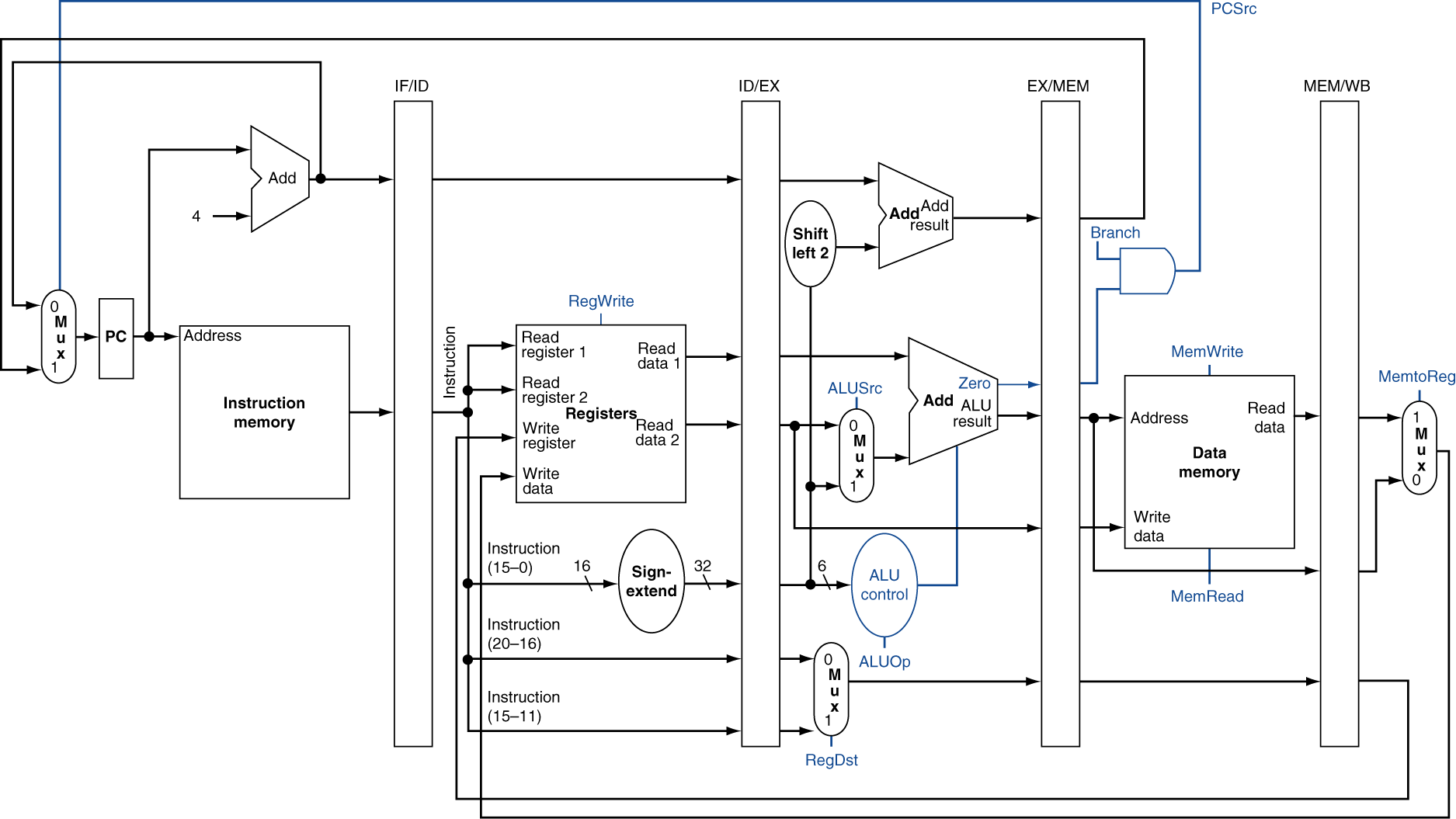 Chapter 4 — The Processor — 65
Pipelined Control
Control signals derived from instruction
As in single-cycle implementation
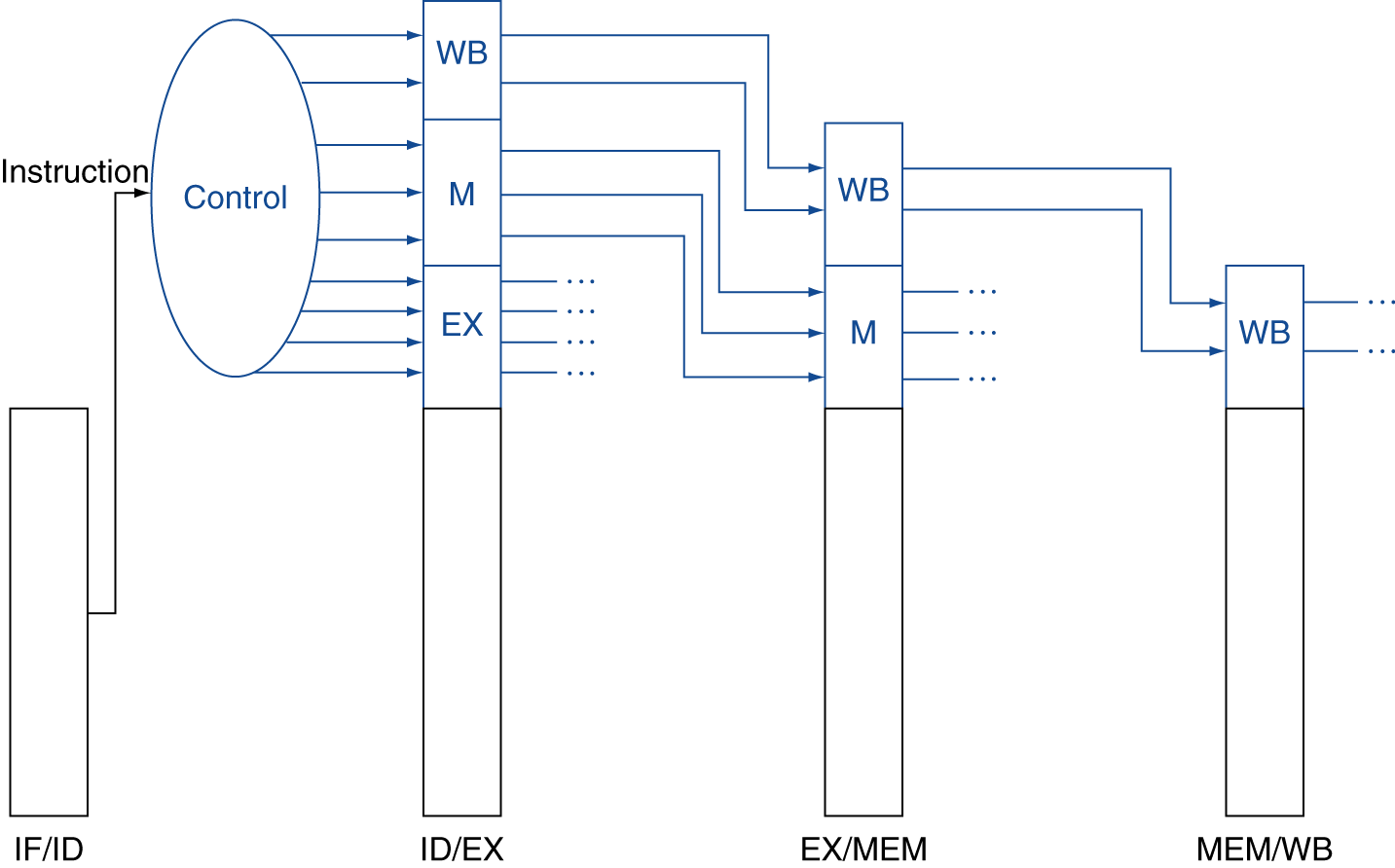 Chapter 4 — The Processor — 66
Pipelined Control
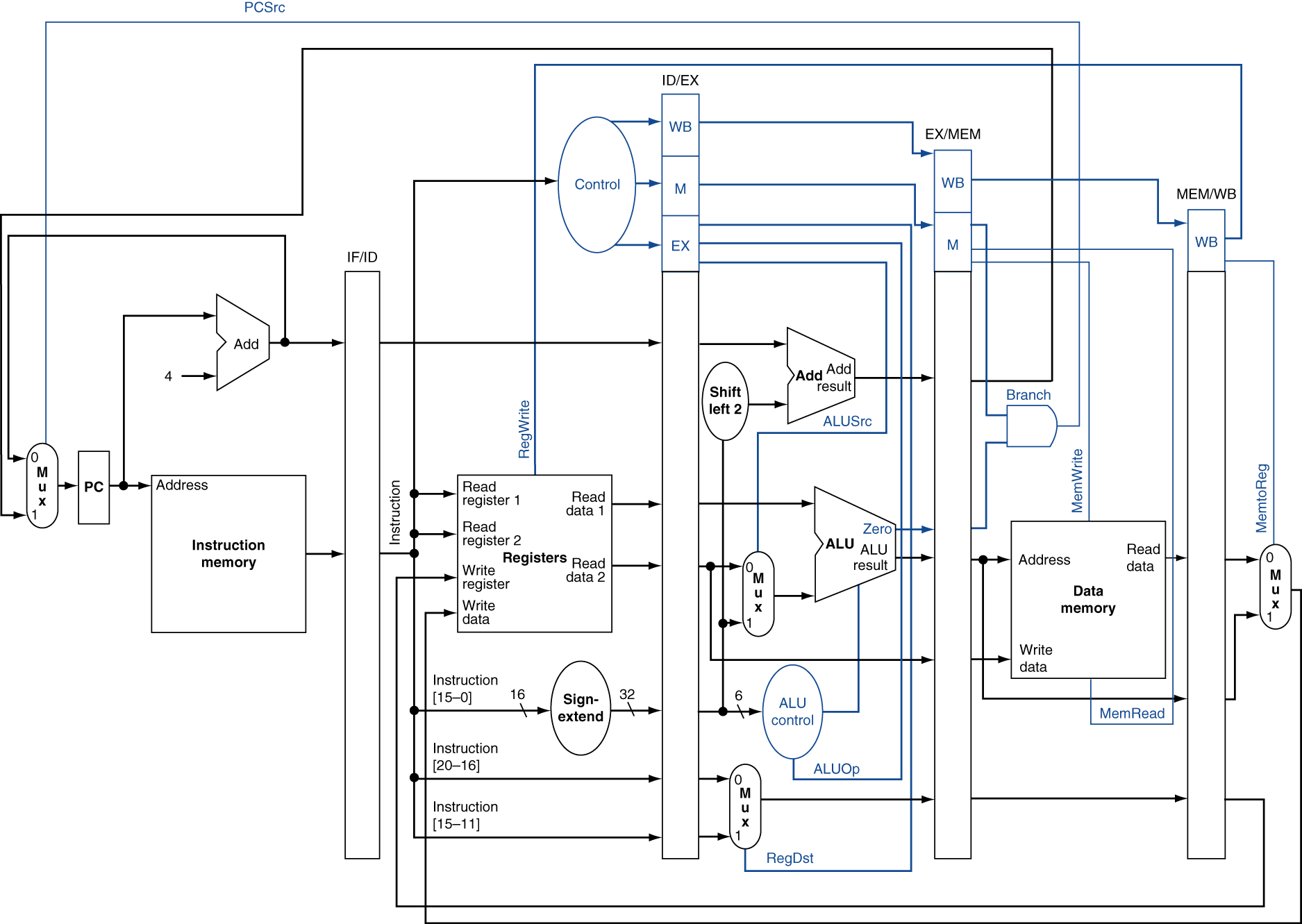 Chapter 4 — The Processor — 67
Data Hazards in ALU Instructions
Consider this sequence:
	sub $2, $1,$3and $12,$2,$5or  $13,$6,$2add $14,$2,$2sw  $15,100($2)
We can resolve hazards with forwarding
How do we detect when to forward?
§4.7 Data Hazards: Forwarding vs. Stalling
Chapter 4 — The Processor — 68
Dependencies & Forwarding
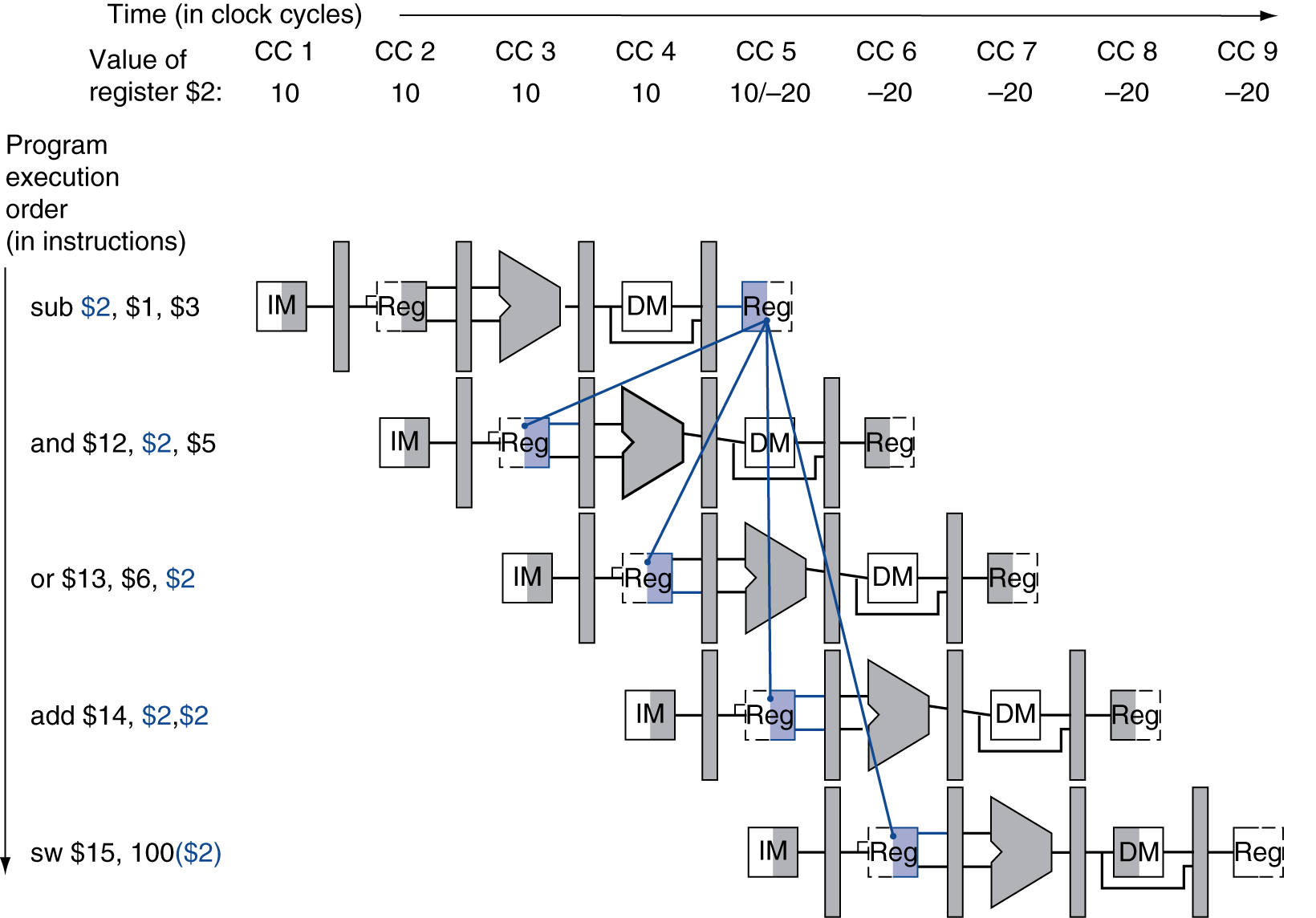 Chapter 4 — The Processor — 69
Detecting the Need to Forward
Pass register numbers along pipeline
e.g., ID/EX.RegisterRs = register number for Rs sitting in ID/EX pipeline register
ALU operand register numbers in EX stage are given by
ID/EX.RegisterRs, ID/EX.RegisterRt
Data hazards when
1a. EX/MEM.RegisterRd = ID/EX.RegisterRs
1b. EX/MEM.RegisterRd = ID/EX.RegisterRt
2a. MEM/WB.RegisterRd = ID/EX.RegisterRs
2b. MEM/WB.RegisterRd = ID/EX.RegisterRt
Fwd fromEX/MEMpipeline reg
Fwd fromMEM/WBpipeline reg
Chapter 4 — The Processor — 70
Detecting the Need to Forward
But only if forwarding instruction will write to a register!
EX/MEM.RegWrite, MEM/WB.RegWrite
And only if Rd for that instruction is not $zero
EX/MEM.RegisterRd ≠ 0,MEM/WB.RegisterRd ≠ 0
Chapter 4 — The Processor — 71
Forwarding Paths
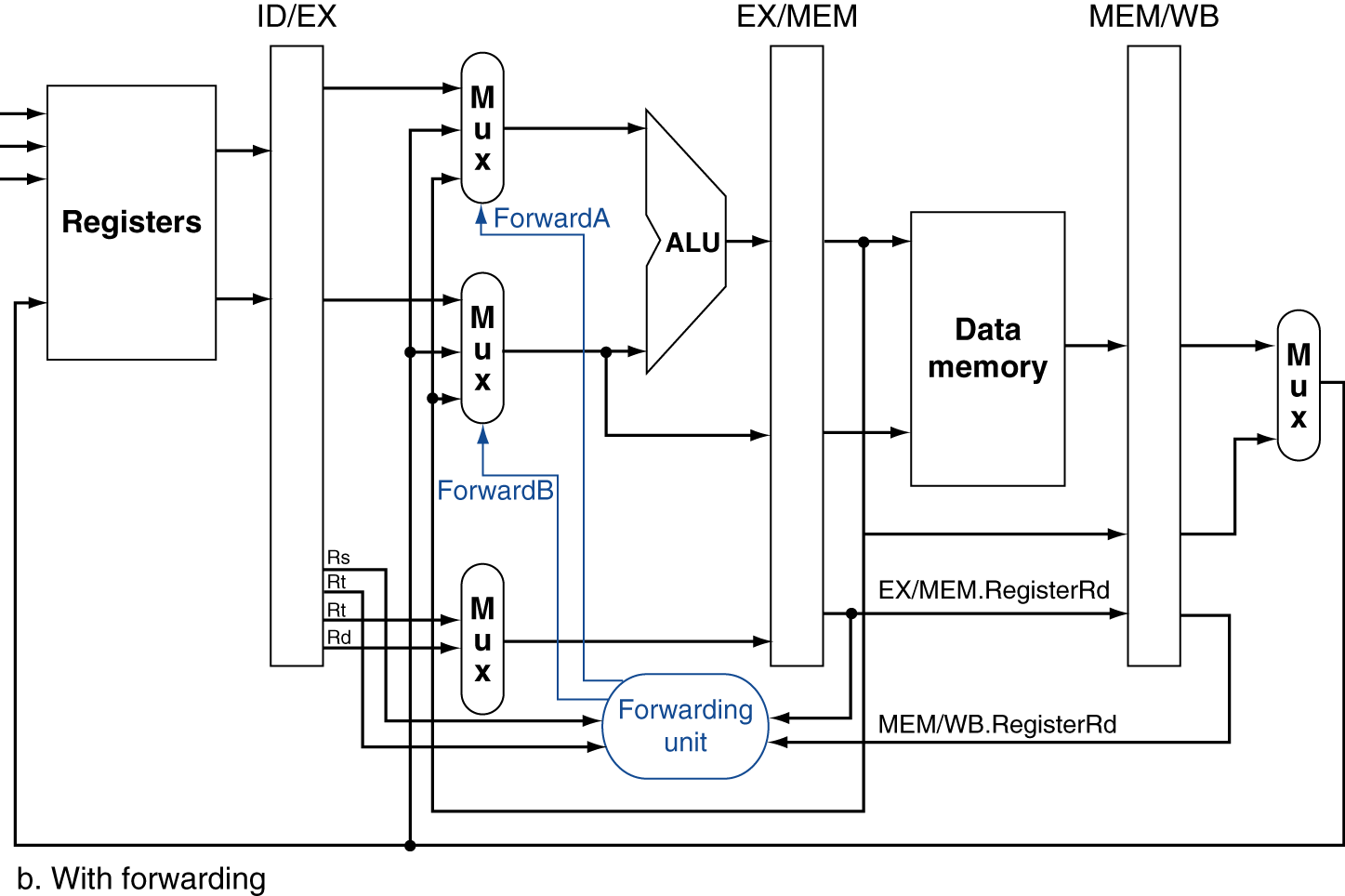 Chapter 4 — The Processor — 72
Forwarding Conditions
EX hazard
if (EX/MEM.RegWrite and (EX/MEM.RegisterRd ≠ 0)    and (EX/MEM.RegisterRd = ID/EX.RegisterRs))  ForwardA = 10
if (EX/MEM.RegWrite and (EX/MEM.RegisterRd ≠ 0)    and (EX/MEM.RegisterRd = ID/EX.RegisterRt))  ForwardB = 10
MEM hazard
if (MEM/WB.RegWrite and (MEM/WB.RegisterRd ≠ 0)    and (MEM/WB.RegisterRd = ID/EX.RegisterRs))  ForwardA = 01
if (MEM/WB.RegWrite and (MEM/WB.RegisterRd ≠ 0)    and (MEM/WB.RegisterRd = ID/EX.RegisterRt))  ForwardB = 01
Chapter 4 — The Processor — 73
Double Data Hazard
Consider the sequence:
	add $1,$1,$2add $1,$1,$3add $1,$1,$4
Both hazards occur
Want to use the most recent
Revise MEM hazard condition
Only fwd if EX hazard condition isn’t true
Chapter 4 — The Processor — 74
Revised Forwarding Condition
MEM hazard
if (MEM/WB.RegWrite and (MEM/WB.RegisterRd ≠ 0)    and not (EX/MEM.RegWrite and (EX/MEM.RegisterRd ≠ 0)                 and (EX/MEM.RegisterRd = ID/EX.RegisterRs))    and (MEM/WB.RegisterRd = ID/EX.RegisterRs))  ForwardA = 01
if (MEM/WB.RegWrite and (MEM/WB.RegisterRd ≠ 0)    and not (EX/MEM.RegWrite and (EX/MEM.RegisterRd ≠ 0)                 and (EX/MEM.RegisterRd = ID/EX.RegisterRt))    and (MEM/WB.RegisterRd = ID/EX.RegisterRt))  ForwardB = 01
Chapter 4 — The Processor — 75
Datapath with Forwarding
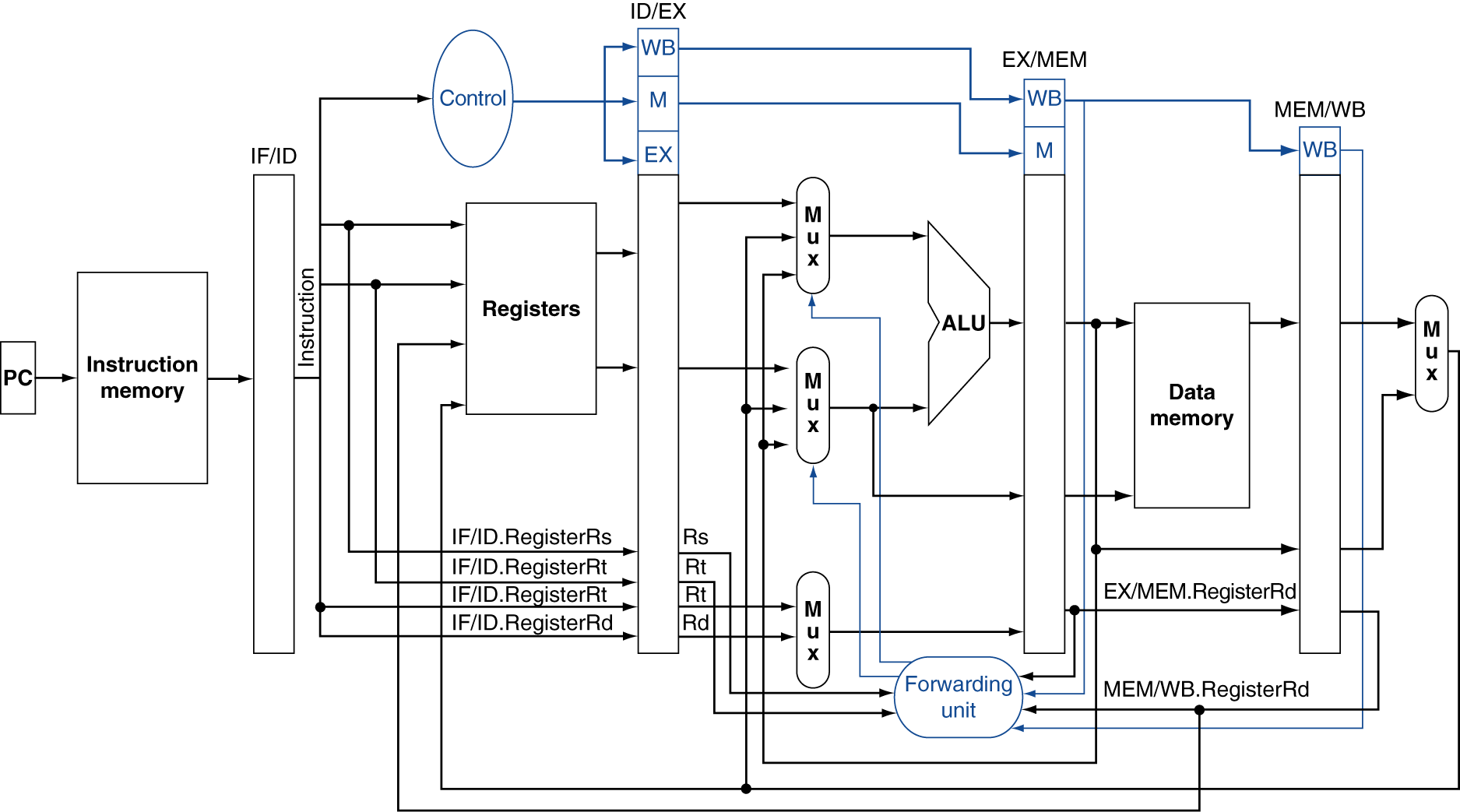 Chapter 4 — The Processor — 76
Load-Use Data Hazard
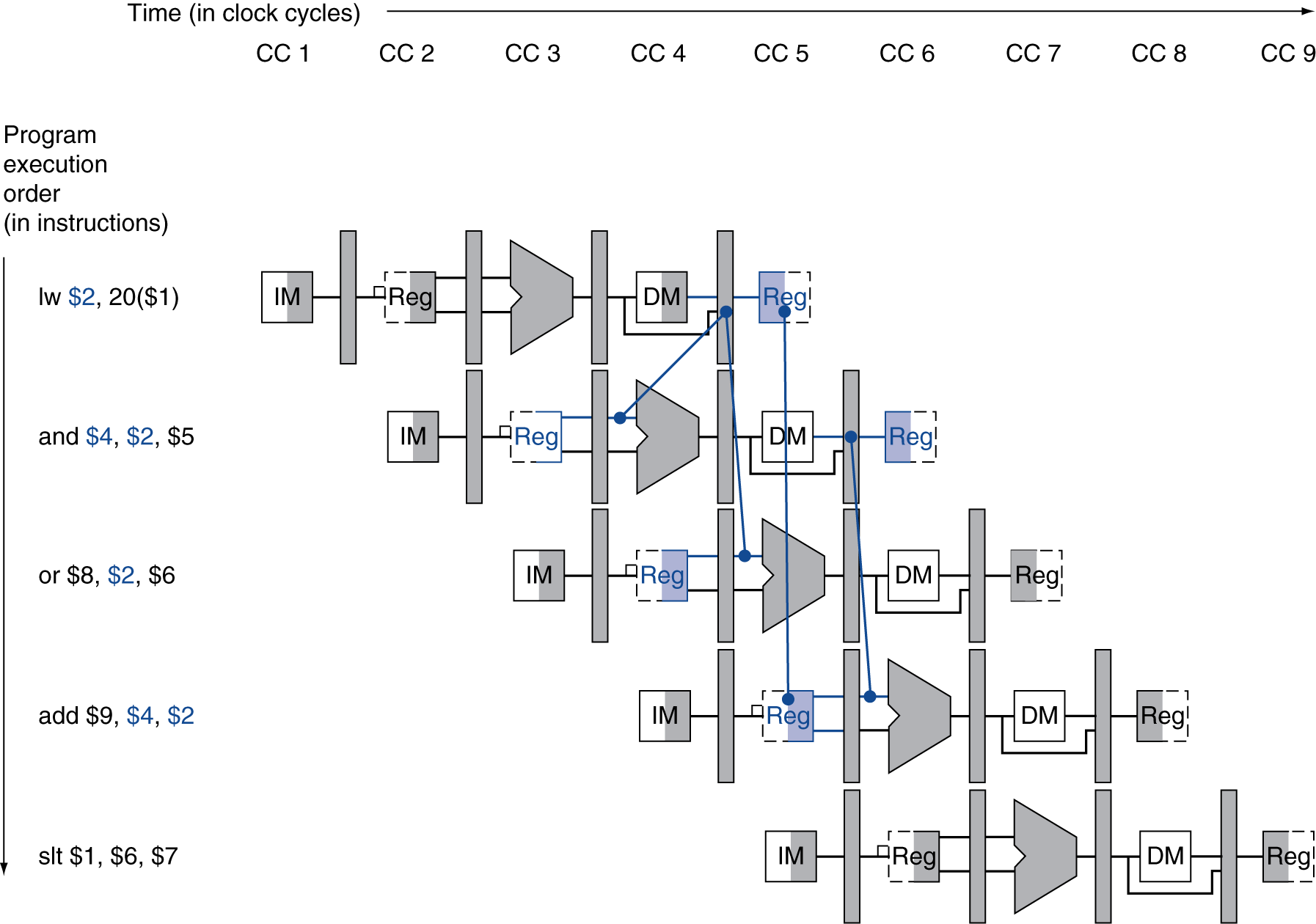 Need to stall for one cycle
Chapter 4 — The Processor — 77
Load-Use Hazard Detection
Check when using instruction is decoded in ID stage
ALU operand register numbers in ID stage are given by
IF/ID.RegisterRs, IF/ID.RegisterRt
Load-use hazard when
ID/EX.MemRead and  ((ID/EX.RegisterRt = IF/ID.RegisterRs) or   (ID/EX.RegisterRt = IF/ID.RegisterRt))
If detected, stall and insert bubble
Chapter 4 — The Processor — 78
How to Stall the Pipeline
Force control values in ID/EX registerto 0
EX, MEM and WB do nop (no-operation)
Prevent update of PC and IF/ID register
Using instruction is decoded again
Following instruction is fetched again
1-cycle stall allows MEM to read data for lw
Can subsequently forward to EX stage
Chapter 4 — The Processor — 79
Stall/Bubble in the Pipeline
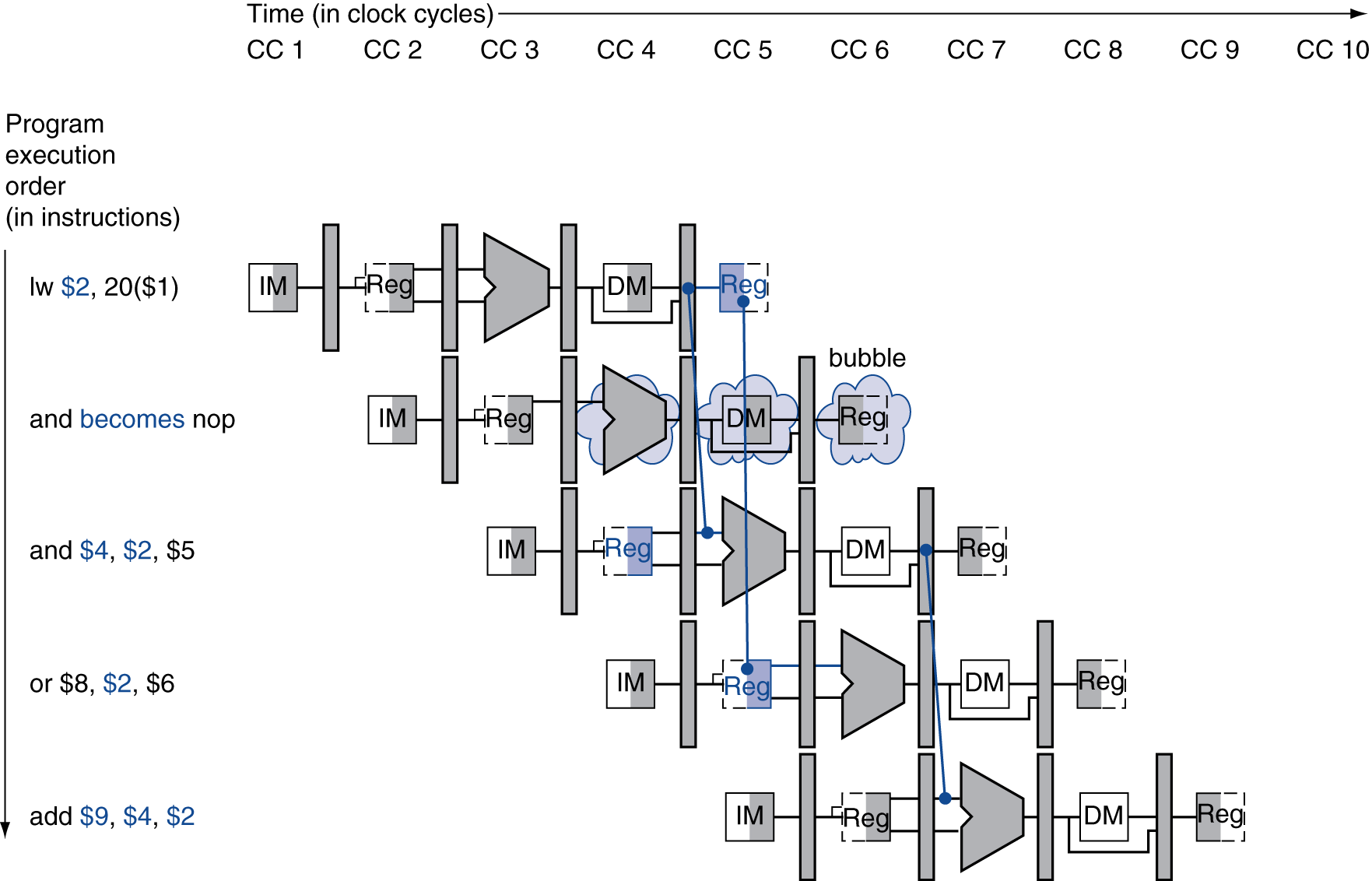 Stall inserted here
Chapter 4 — The Processor — 80
Stall/Bubble in the Pipeline
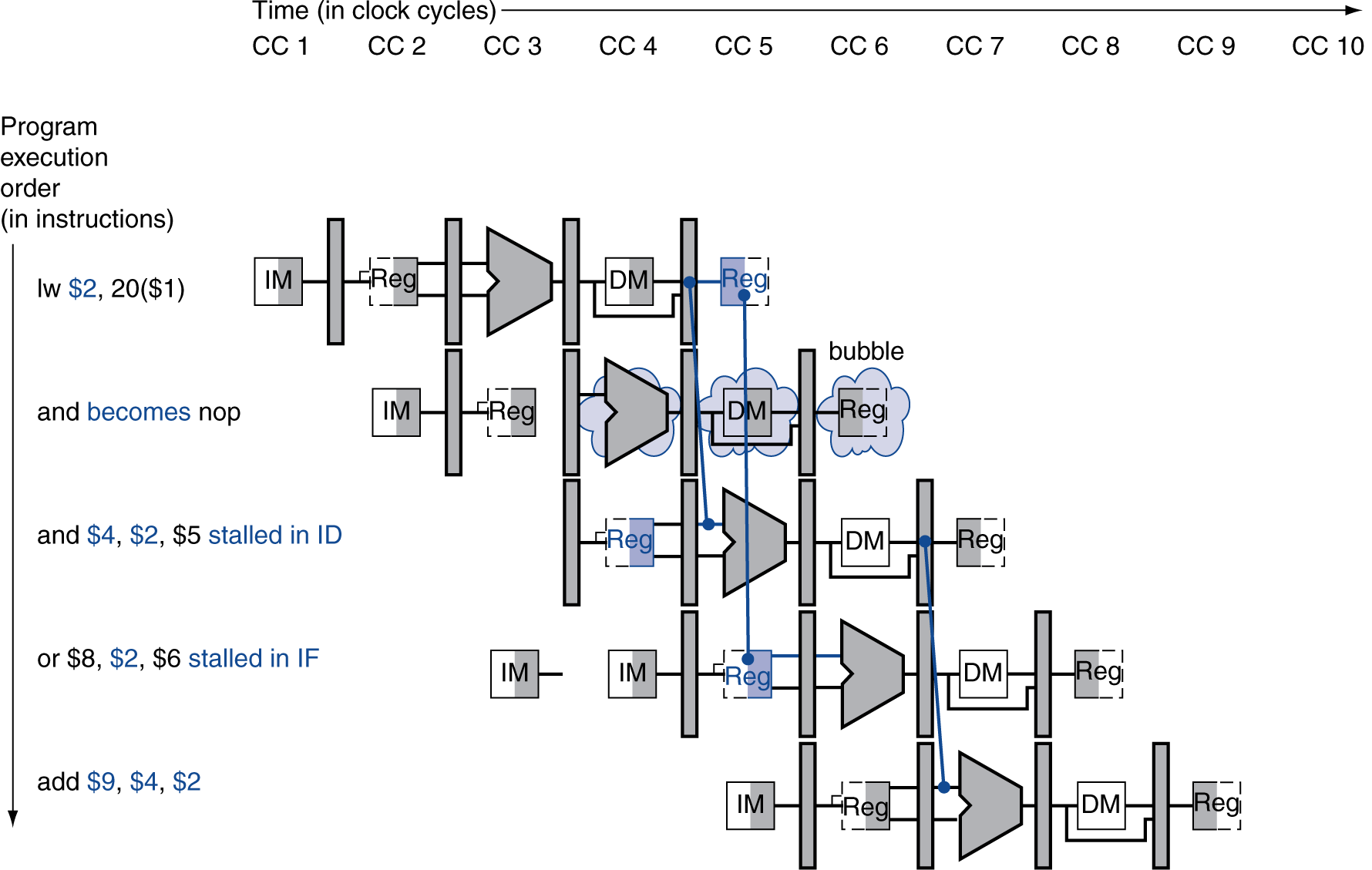 Or, more accurately…
Chapter 4 — The Processor — 81
Datapath with Hazard Detection
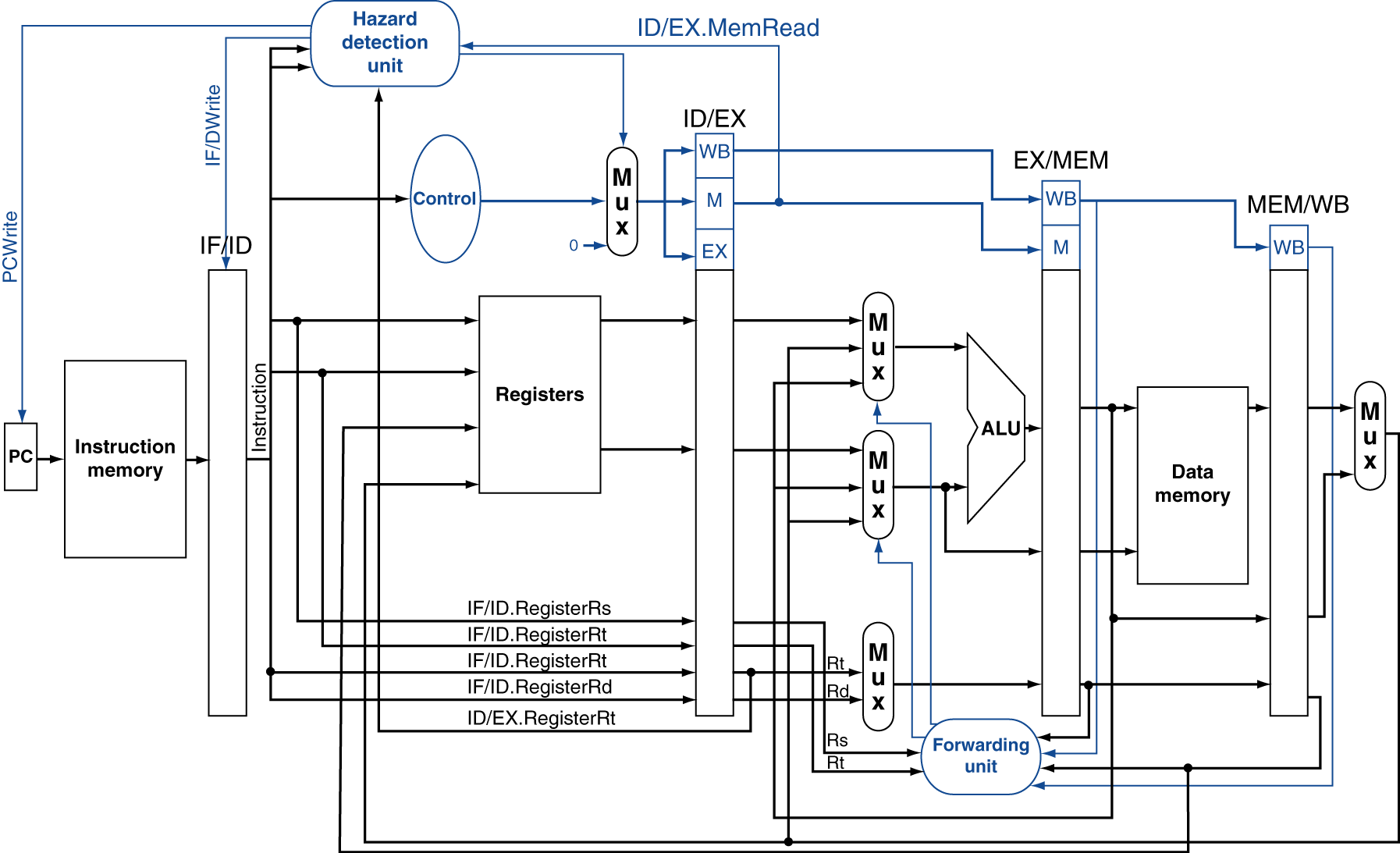 Chapter 4 — The Processor — 82
Stalls and Performance
The BIG Picture
Stalls reduce performance
But are required to get correct results
Compiler can arrange code to avoid hazards and stalls
Requires knowledge of the pipeline structure
Chapter 4 — The Processor — 83
Branch Hazards
§4.8 Control Hazards
If branch outcome determined in MEM
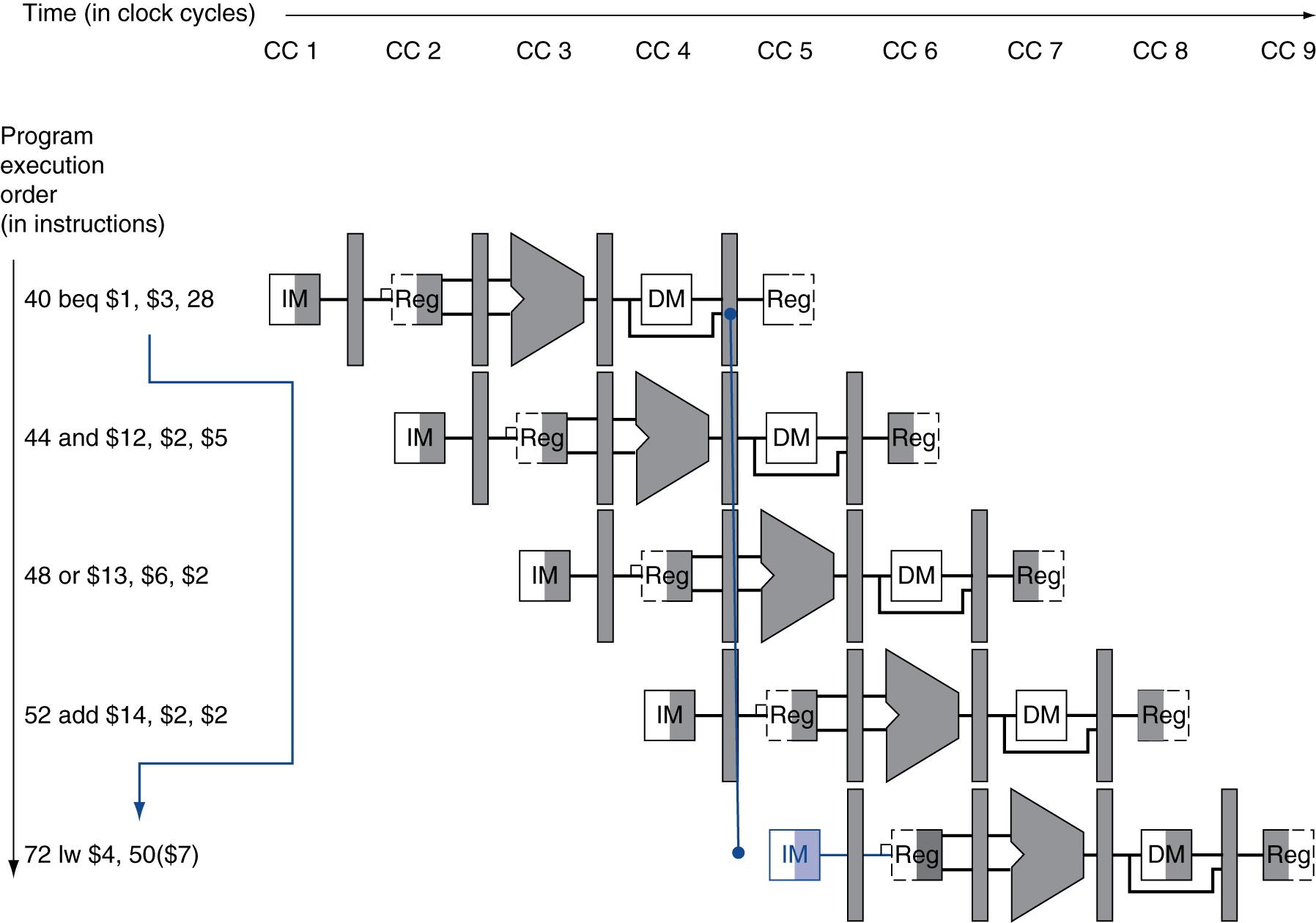 Flush theseinstructions
(Set controlvalues to 0)
PC
Chapter 4 — The Processor — 84
Reducing Branch Delay
Move hardware to determine outcome to ID stage
Target address adder
Register comparator
Example: branch taken
	36:  sub  $10, $4, $840:  beq  $1,  $3, 744:  and  $12, $2, $548:  or   $13, $2, $652:  add  $14, $4, $256:  slt  $15, $6, $7     ...72:  lw   $4, 50($7)
Chapter 4 — The Processor — 85
IF
IF
IF
IF
ID
ID
ID
ID
EX
EX
EX
EX
MEM
MEM
MEM
MEM
WB
WB
WB
WB
Data Hazards for Branches
If a comparison register is a destination of 2nd or 3rd preceding ALU instruction
add $1, $2, $3
add $4, $5, $6
…
beq $1, $4, target
Can resolve using forwarding
Chapter 4 — The Processor — 86
IF
IF
ID
ID
EX
EX
MEM
MEM
WB
WB
Data Hazards for Branches
If a comparison register is a destination of preceding ALU instruction or 2nd preceding load instruction
Need 1 stall cycle
lw  $1, addr
add $4, $5, $6
IF
ID
beq stalled
ID
EX
MEM
WB
beq $1, $4, target
Chapter 4 — The Processor — 87
IF
ID
EX
MEM
WB
Data Hazards for Branches
If a comparison register is a destination of immediately preceding load instruction
Need 2 stall cycles
lw  $1, addr
IF
ID
beq stalled
ID
beq stalled
ID
EX
MEM
WB
beq $1, $0, target
Chapter 4 — The Processor — 88
Dynamic Branch Prediction
In deeper and superscalar pipelines, branch penalty is more significant
Use dynamic prediction
Branch prediction buffer (aka branch history table)
Indexed by recent branch instruction addresses
Stores outcome (taken/not taken)
To execute a branch
Check table, expect the same outcome
Start fetching from fall-through or target
If wrong, flush pipeline and flip prediction
Chapter 4 — The Processor — 89
1-Bit Predictor: Shortcoming
Inner loop branches mispredicted twice!
outer: …       …inner: …
       …
       beq …, …, inner       …       beq …, …, outer
Mispredict as taken on last iteration of inner loop
Then mispredict as not taken on first iteration of inner loop next time around
Chapter 4 — The Processor — 90
2-Bit Predictor
Only change prediction on two successive mispredictions
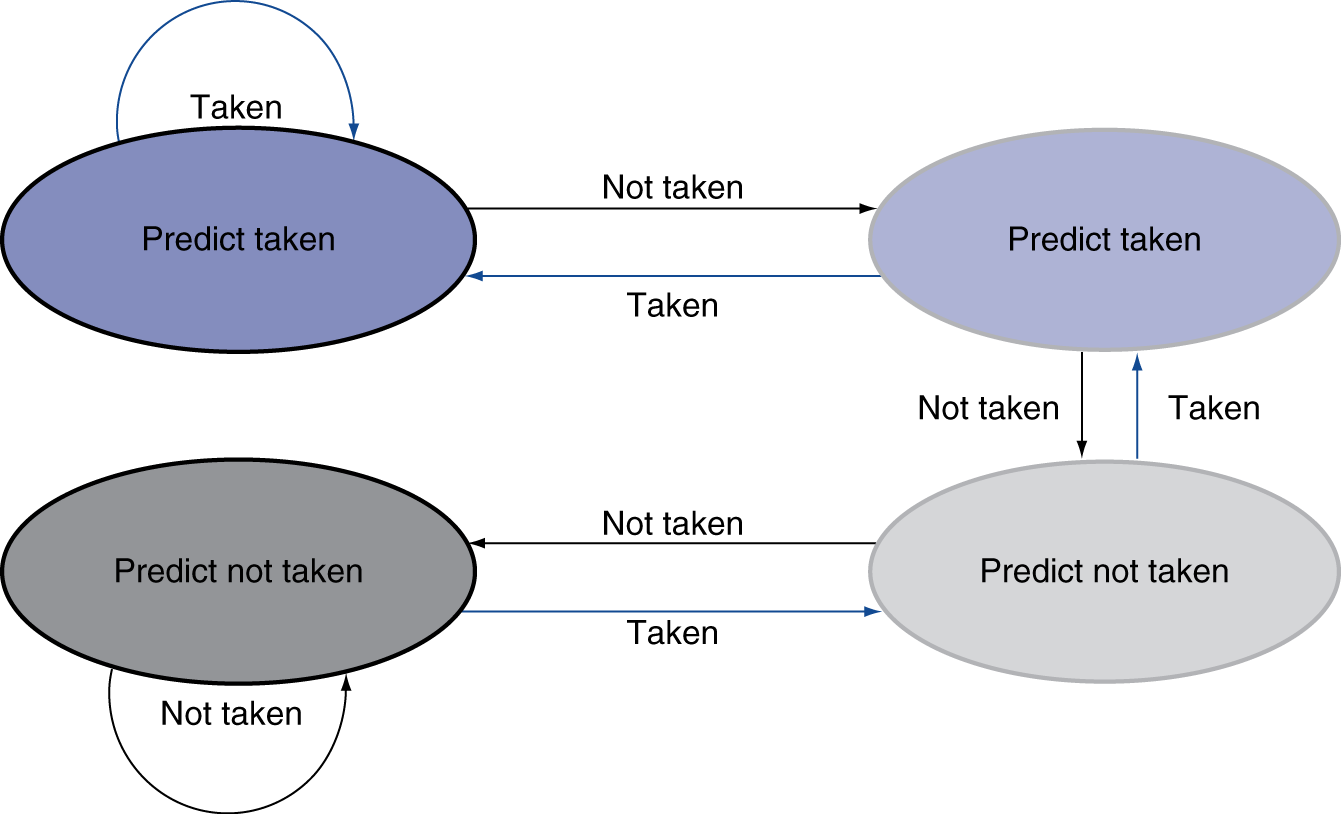 Chapter 4 — The Processor — 91
Calculating the Branch Target
Even with predictor, still need to calculate the target address
1-cycle penalty for a taken branch
Branch target buffer
Cache of target addresses
Indexed by PC when instruction fetched
If hit and instruction is branch predicted taken, can fetch target immediately
Chapter 4 — The Processor — 92
Fallacies
Pipelining is easy (!)
The basic idea is easy
The devil is in the details
e.g., detecting data hazards
Pipelining is independent of technology
So why haven’t we always done pipelining?
More transistors make more advanced techniques feasible
Pipeline-related ISA design needs to take account of technology trends
e.g., predicated instructions
§4.14 Fallacies and Pitfalls
Chapter 4 — The Processor — 93
Pitfalls
Poor ISA design can make pipelining harder
e.g., complex instruction sets (VAX, IA-32)
Significant overhead to make pipelining work
IA-32 micro-op approach
e.g., complex addressing modes
Register update side effects, memory indirection
e.g., delayed branches
Advanced pipelines have long delay slots
Chapter 4 — The Processor — 94
Concluding Remarks
ISA influences design of datapath and control
Datapath and control influence design of ISA
Pipelining improves instruction throughputusing parallelism
More instructions completed per second
Latency for each instruction not reduced
Hazards: structural, data, control
§4.15 Concluding Remarks
Chapter 4 — The Processor — 95